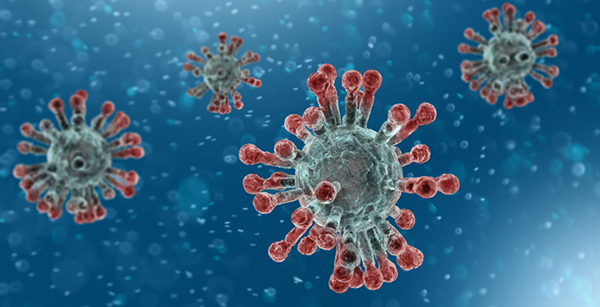 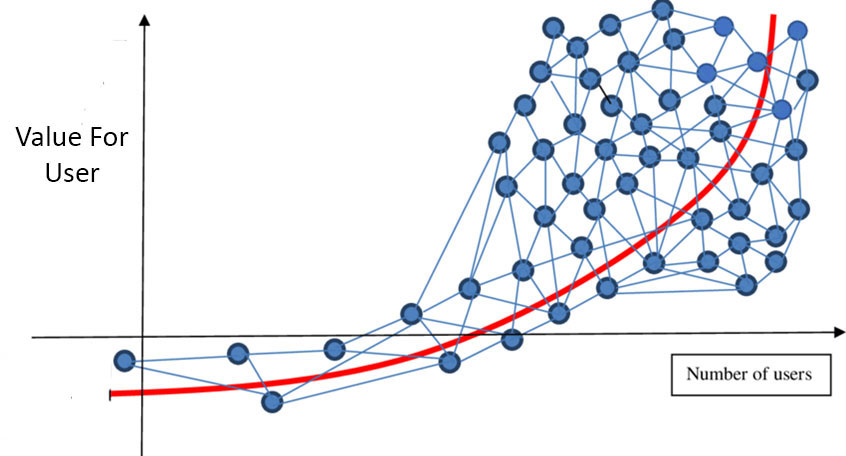 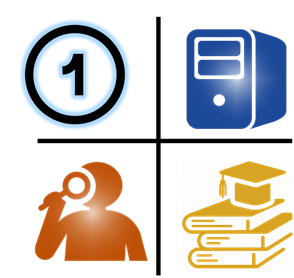 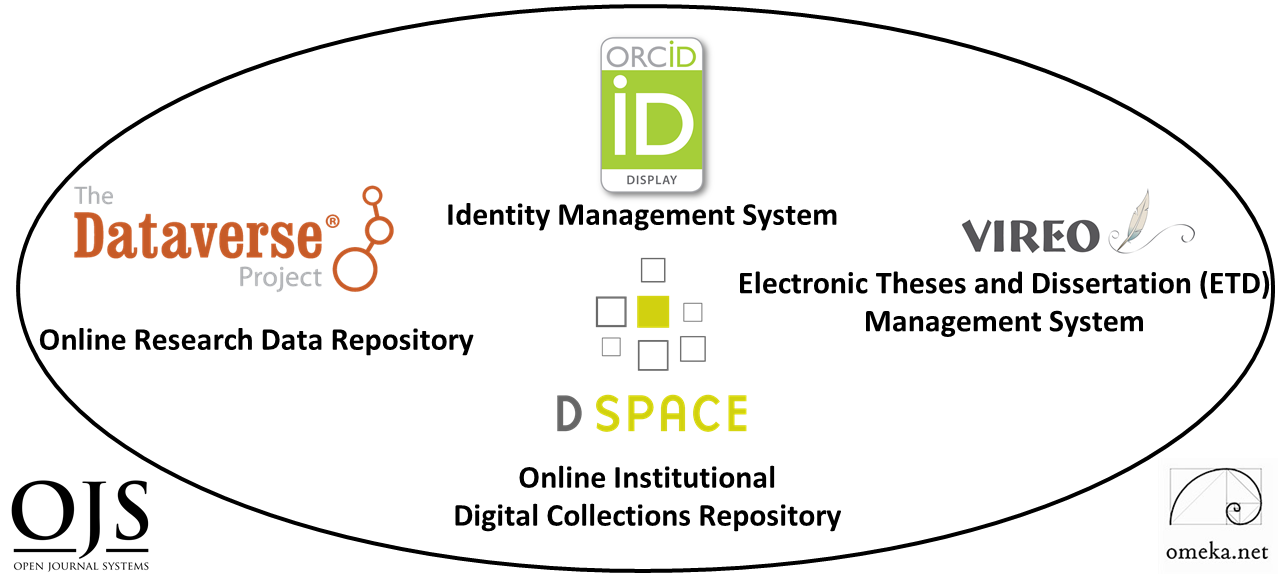 Open Source Digital Ecosystems for Accelerating Global Research, Innovation and Collaboration(Lightning Talk)
Ray Uzwyshyn, Ph.D. MBA MLIShttp://rayuzwyshyn.net Director, Collections and Digital ServicesTexas State University Libraries
Presented for  JROST 2020, Joint Roadmap for Open Science Tools, December 2020
[Speaker Notes: Successful Local Working Ecosystem  we have at Texas Stateand Future Visioning for Big Picture Possibilities]
Can We  ‘Better’ Enable Scholarly Research Network Ecosystem Possibilities on Global Levels?
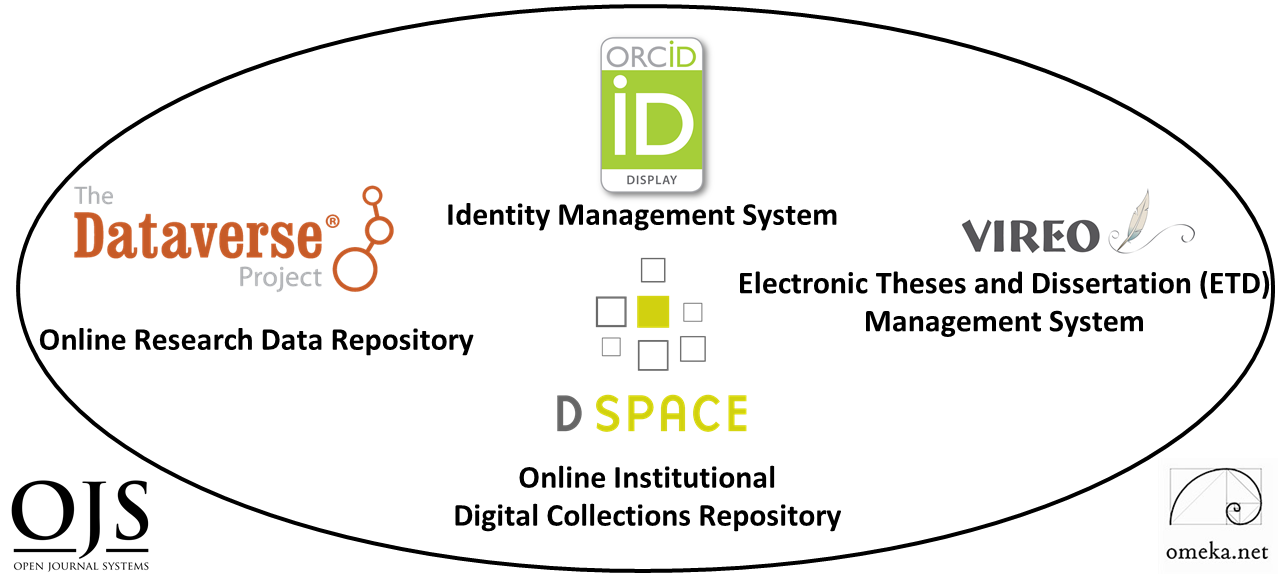 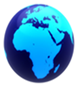 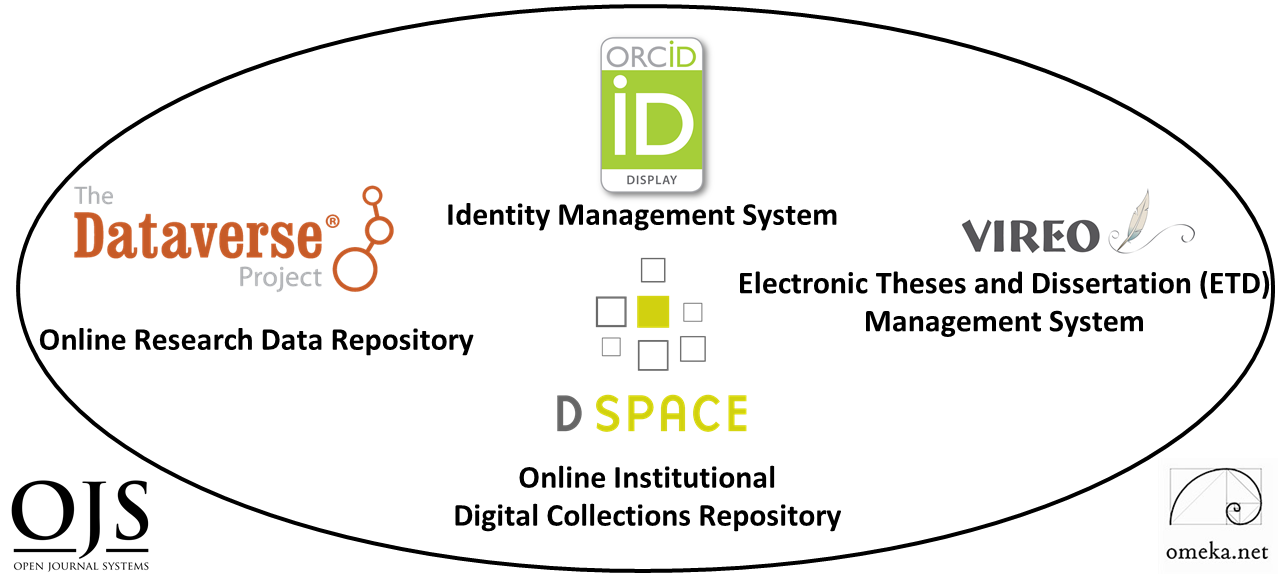 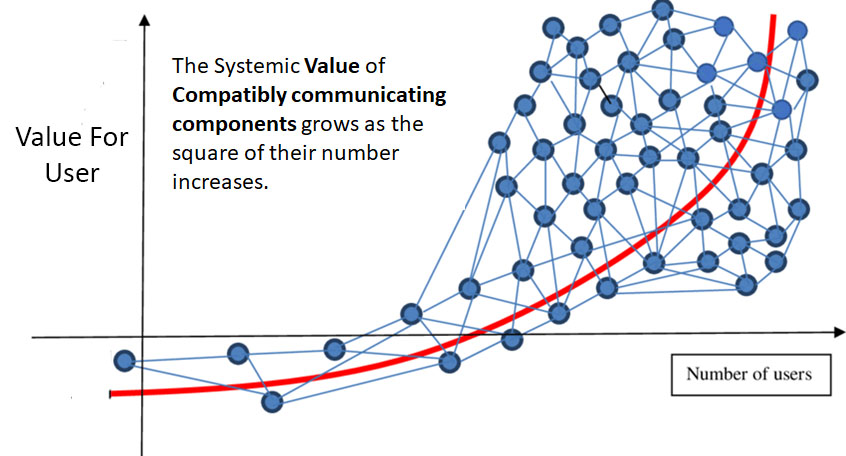 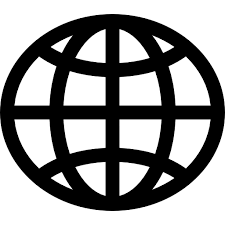 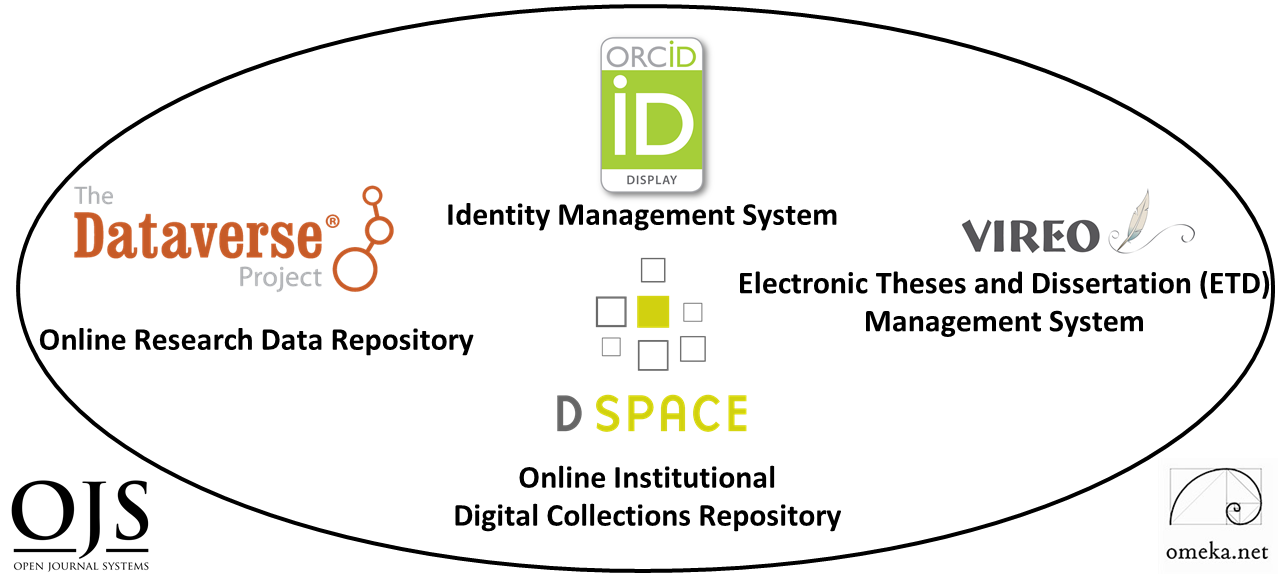 Is it Time to Begin Thinking ‘Systematically’ About Empowering  a Global Research University Community ?
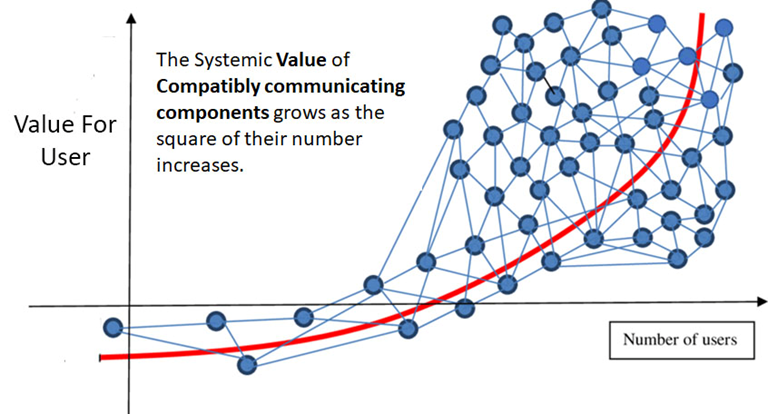 Research University Statistics
~266-300 Research Institutions US & Canada Carnegie R1 & R2, Very High or High Research Activity with associated Research library infrastructures
~Estimated 1000-1250 Research Intensive  Universities Worldwide QS Rankings and Times Higher Education Supplement. (40% Europe, 26.5% Asia Pacific, US/Canada 18%, Latin America  10.8% and Middle East/Africa 7%.  
Is it possible to Enable Top 2-3% Research Institutions Globally, ~ 1000 Institutions with Open Digital Research Ecosystems(Institutions beyond the few universities who already possess these)
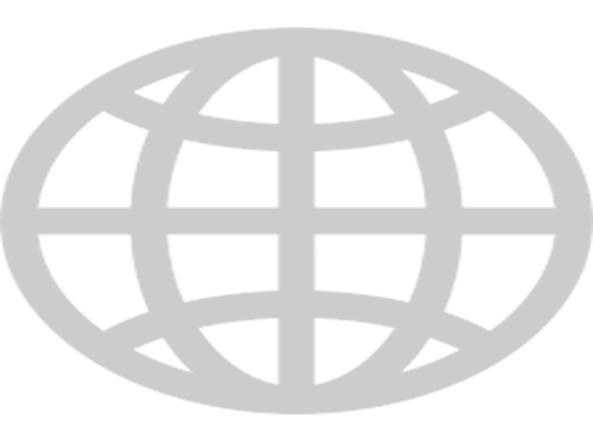 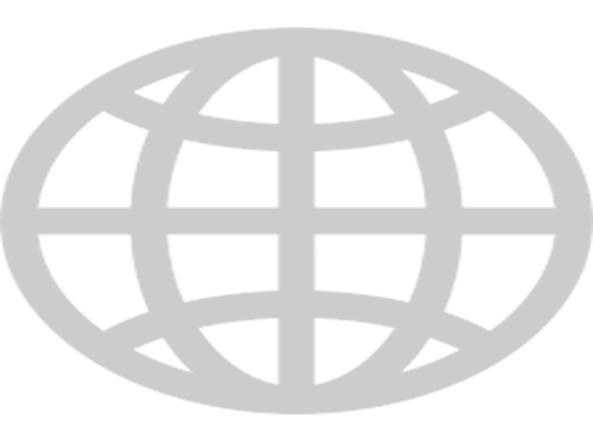 How do We Define an Open Digital Scholarship Research Ecosystem?
Network of Several Software Components to Enable Research Faculty and Graduate Students to Accelerate Research, Innovation and Global Collaboration
Texas State University Digital Research Ecosystem
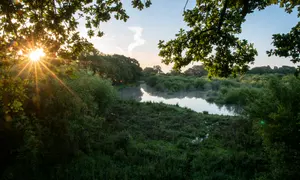 [Speaker Notes: Ecosystem Metaphor Look at Relationships in the Digital Environment Specifically Focuses Upon the Discrete Component Relationships with the Networked Digital Environment]
General  Software Characteristics of an Open Digital Scholarship Ecosystem
Texas State University Research Ecosystem(General Overview)
What Classes of Open Source  Software Components are needed to create a digital scholarship ecosystem?
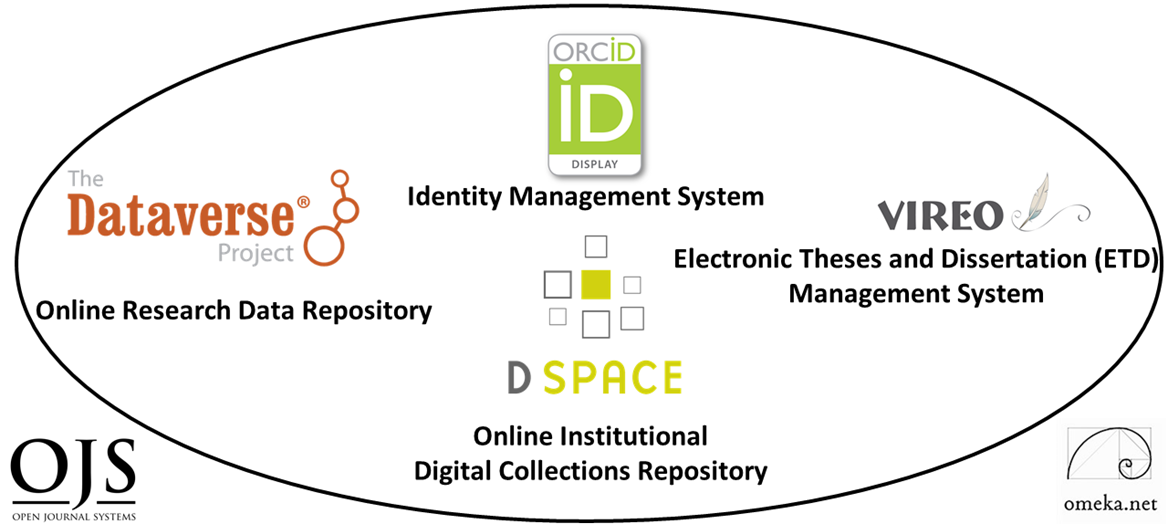 Content
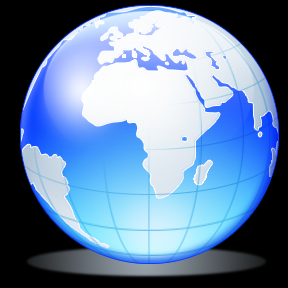 Communication
Texas State University Libraries Digital Research Ecosystem                              (Technical/Software Overview)
Together, these Digital Ecosystem Components  Enable  the Academic Research Cycle
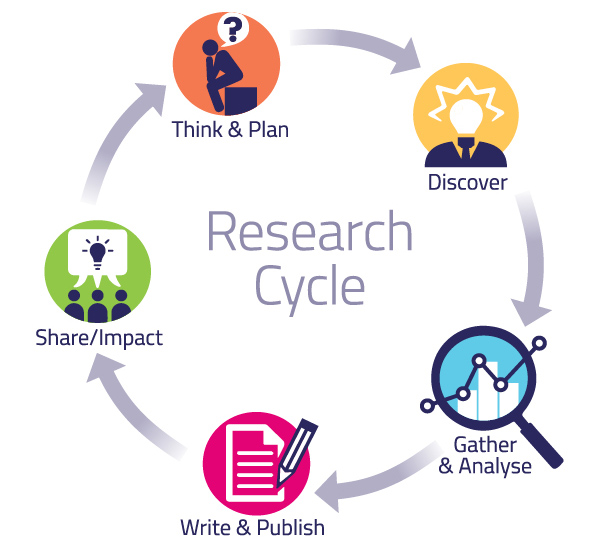 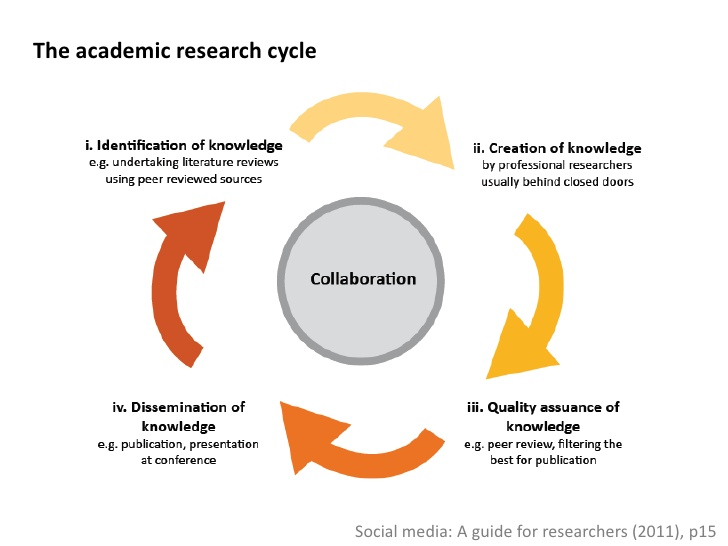 Pragmatic Levels
Abstract Levels
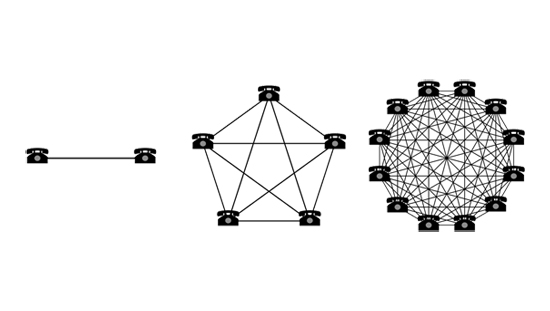 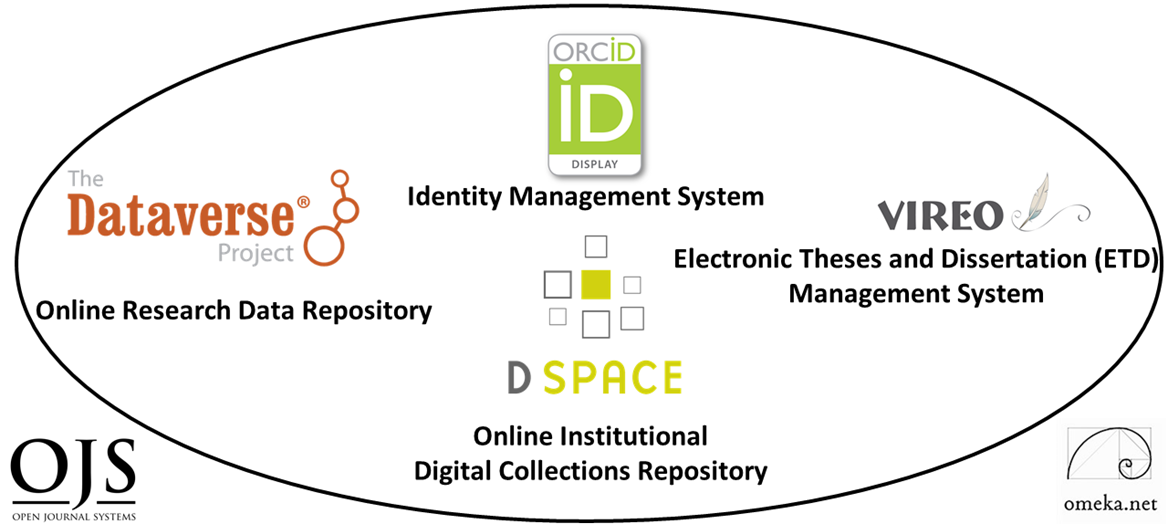 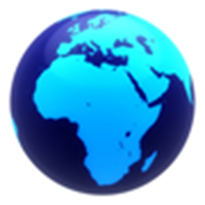 Simple Larger Idea
Collocating Open-Source Digital Components in a Networked Research Environment Enables Larger Connections and/or Network Effects,Accelerating Research, Collaboration and Innovation(Further Contextualization)
[Speaker Notes: Ecosystem Metaphor Look at Relationships in the Digital Environment Specifically Focuses Upon the Discrete Component Relationships with the Networked Digital Environment]
Quantitative and Qualitative Assessment, 2014-2020 This Digital Research Ecosystem Shows Very Strong and  Continued Potential for Growth
Research Ecosystem Implemented at Texas State University, 2014-2019
Annual Usage, Downloads, Number of Items, ORCID ID’s and Online Academic Journals Added
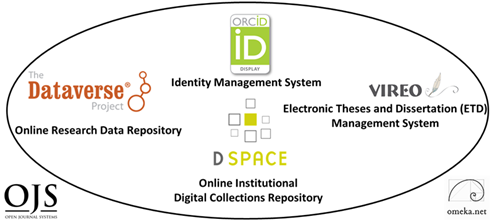 LibQual Biannual Survey 2013-2019, Faculty and Student System Perceptions, Comments
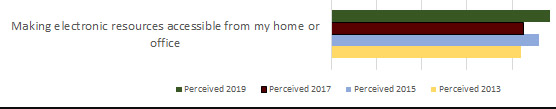 Many Beneficial Internal and External Effects of Such a System
Research 
Institution A
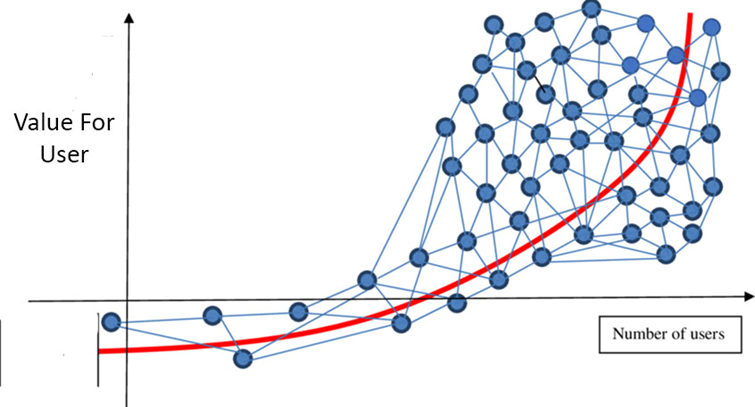 Research
 Institution B
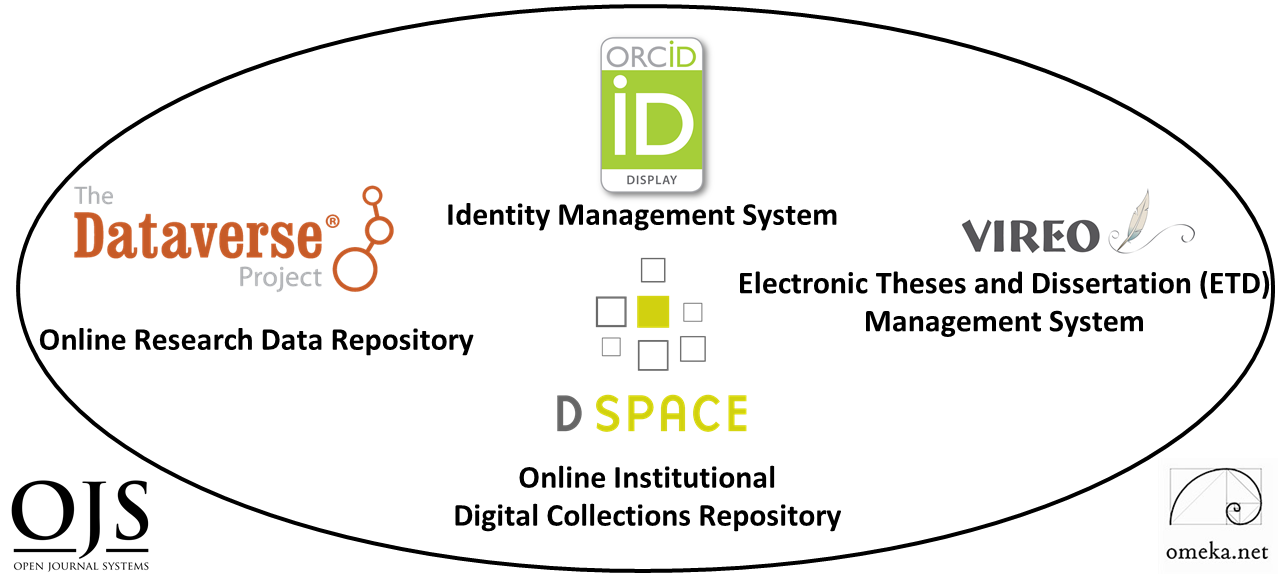 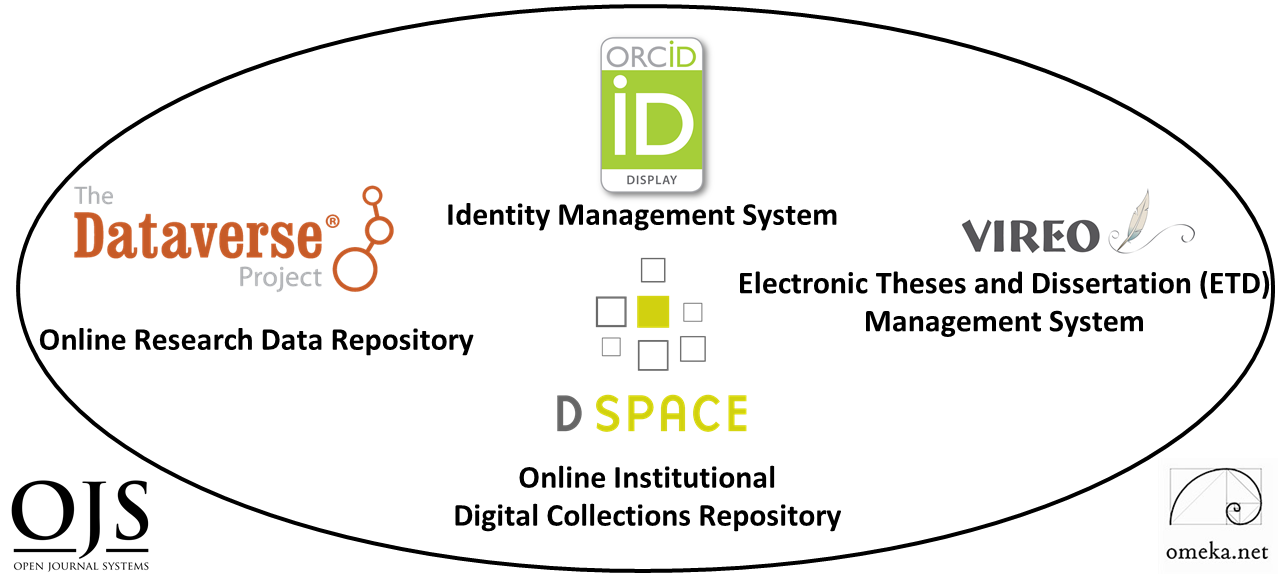 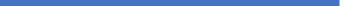 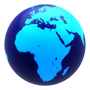 Externally,  this ecosystem enables collaborative opportunities among Researchers and Research Institutions
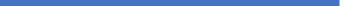 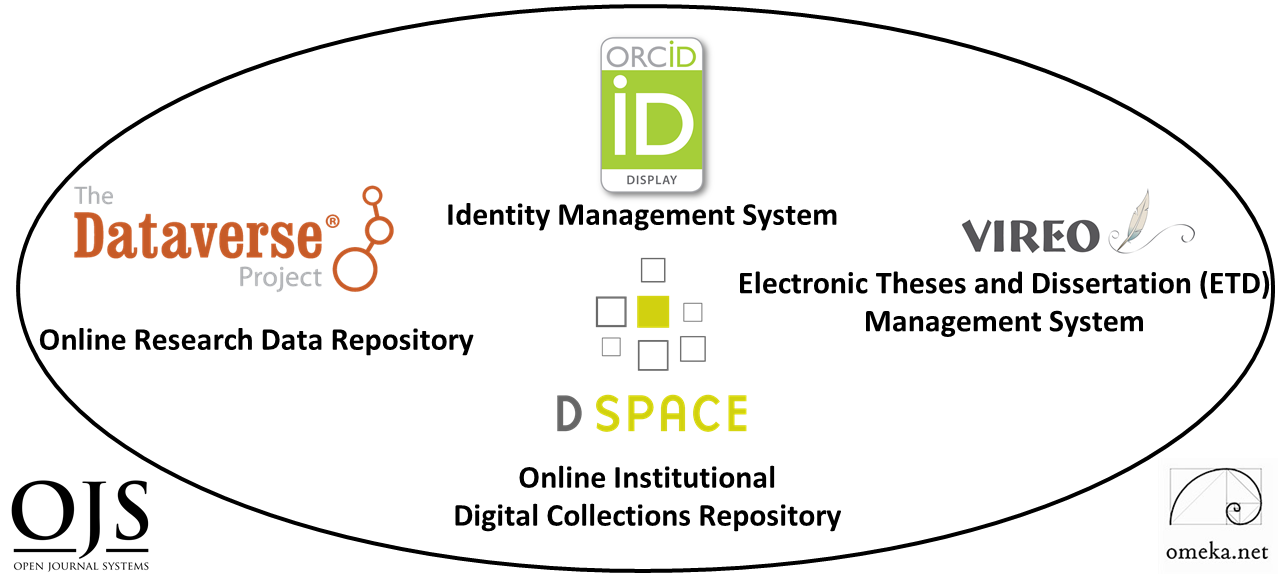 Internally, these  digital components significantly raise and optimize  search engine rankings (SEO) for researchers and their research
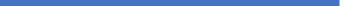 Research 
Institution C
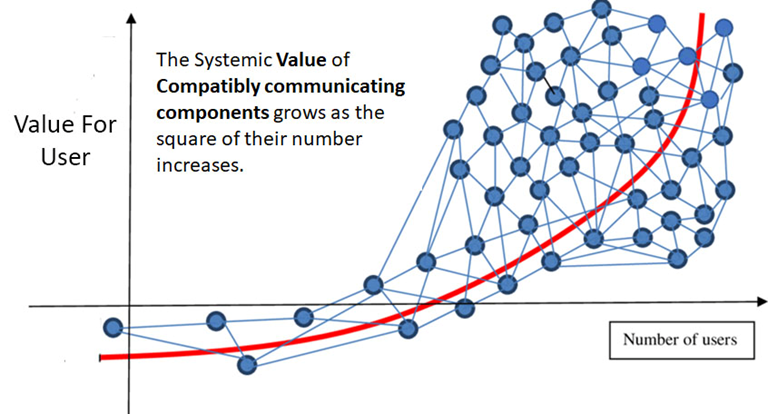 Pragmatically, how do you enable a larger set of research institutions globally?  (Top 2-3% Research Institutions, ~1000 Institutions and Research Libraries,   ~ 90% of Research Universities Globally)



     This is from a Larger Set  of 26,000-40,000  Universities Globally.  Research Universities 2.7% - 4.2% of all universities worldwide. Highest by Country: US 156, UK 76, Germany 45, Japan 44.
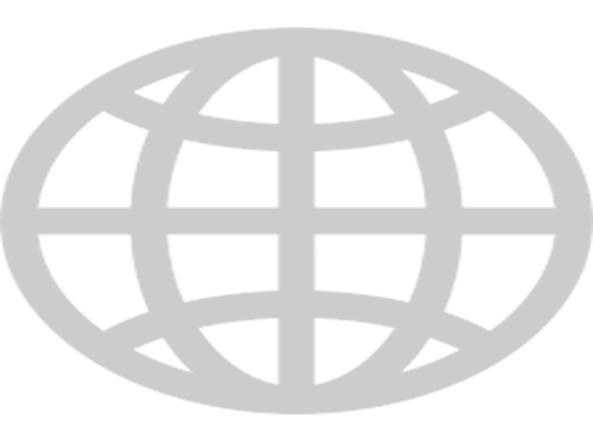 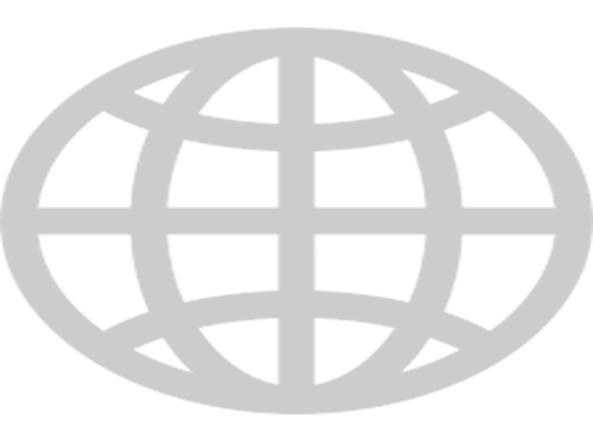 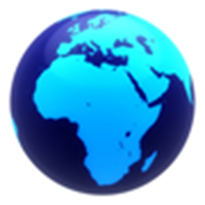 One Server Per Research University Initiative 2021-2025, V 1.0
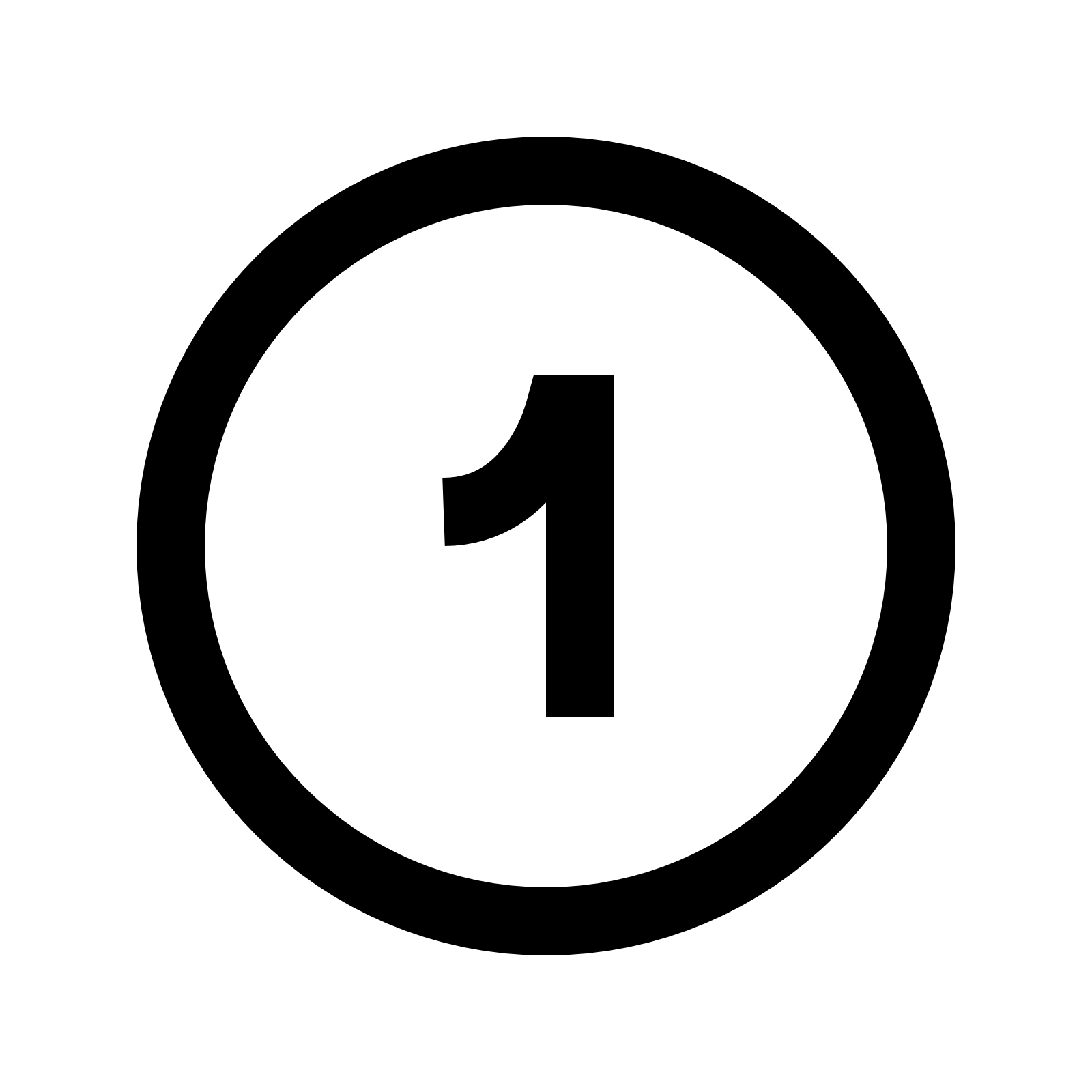 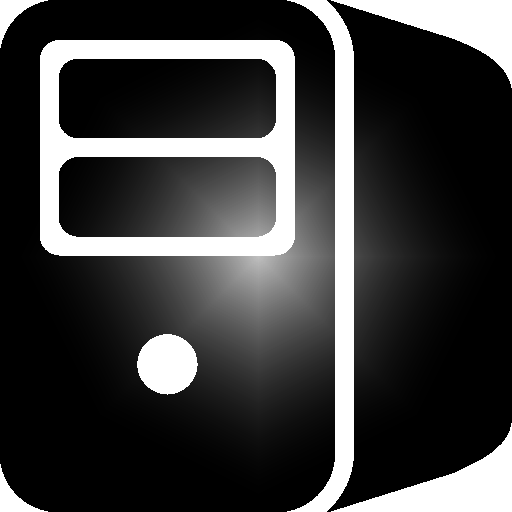 Vision
 Give ~ 1000 Research Universities/Academic Libraries Globally:    
1 Configured  Research Ecosystem Server with 6 Open-Source Research  Ecosystem Software  Components < $1000.00 US/Server or set up Fractional Server Space in the Cloud with Mirror Sites Globally (SAAS)
Hold Weeklong trainings over 6 continents
 Create a global help network to get the institutions and academic libraries started
After Five Years, Gage Effects for Global Research!
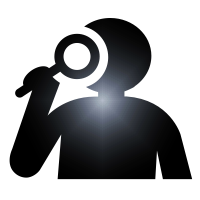 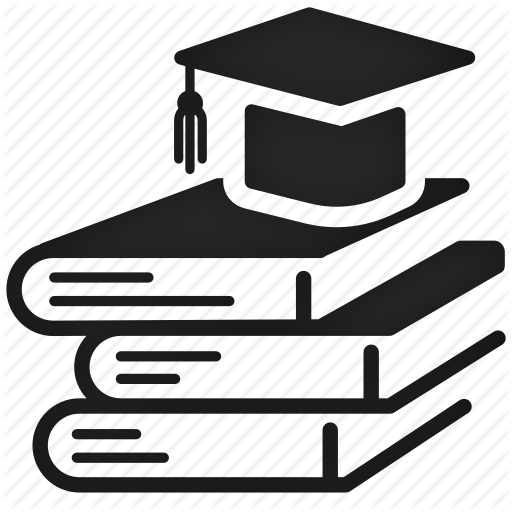 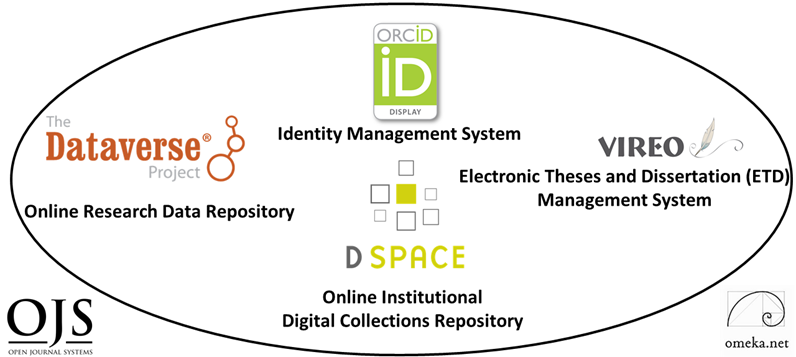 Summary Statements
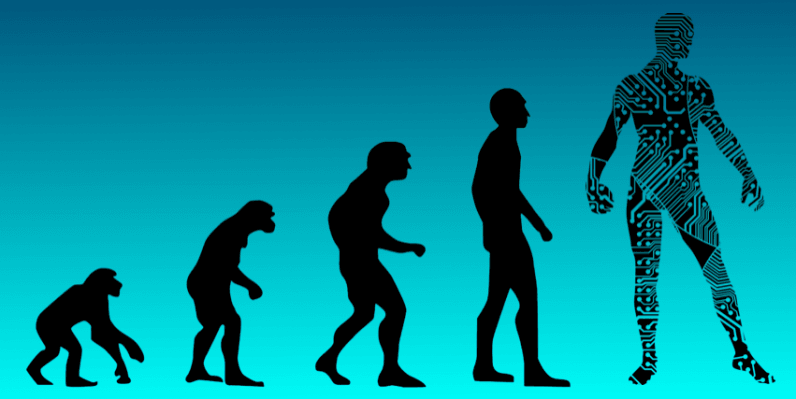 Placing Open-Source Research Software Components within a Global Digital Ecosystem: 
Accelerates Global Collaboration, Research Impact and Possibilities for New insights and Innovation
Opens a New Paradigm For Research Accessiblity, Retrieval and Sharing
Creates Evolutionary Milestones for Research Ecosystems Development
Enables a New Global Roadmap For the Forward Progress of Knowledge in the 21st Century.
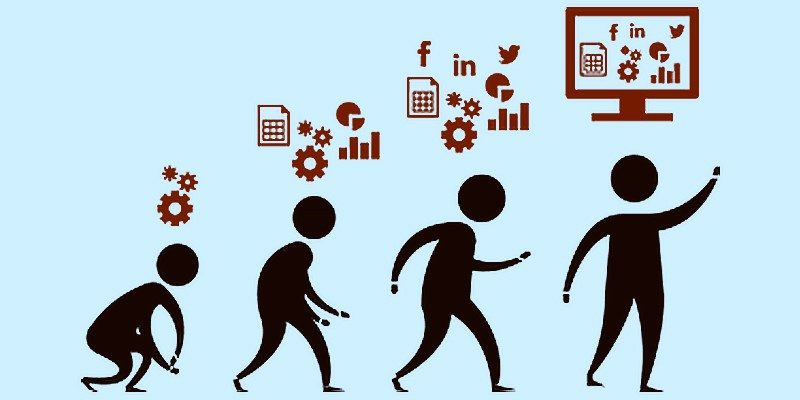 Open Source  Global Digital Research Ecosystems are needed, innovative and pragmatically possible to implement on global levels today.
Uzwyshyn, R. 2020 Developing an Open Source Digital Scholarship Ecosystem (Preprint). ICEIT2020.  Oxford, UK. February, 2020
Open Digital Research Ecosystems: How to Build Them and Why . Computers in Libraries, (40) 8. November 2020.Digital Research Ecosystems for Open Science (Presentation). AI for Data Discovery, Reuse & Open Science Symposium. Carnegie Mellon University. October 20, 2020.Open Source Tools for a Digital Research Ecosystem (Interview).  Campus Technology C-Level View. Feature Interview.  May 11, 2020.Developing a Digital Scholarship Research Ecosystem. (PDF)  Association of Southeastern Research Libraries Member's Webinar,  April 29, 2020.
Working Ecosystem ExamplesTexas State University Libraries Digital Scholarship Ecosystem.Texas State Digital Collections Repository Texas State Data Research RepositoryTexas State Online Research Identity Management System (ORCID) Texas State Electronic Thesis and Dissertation Management (VIREOOpen Journal Systems @ Texas State
Further ReferencesPapers Presentations& Working Examples
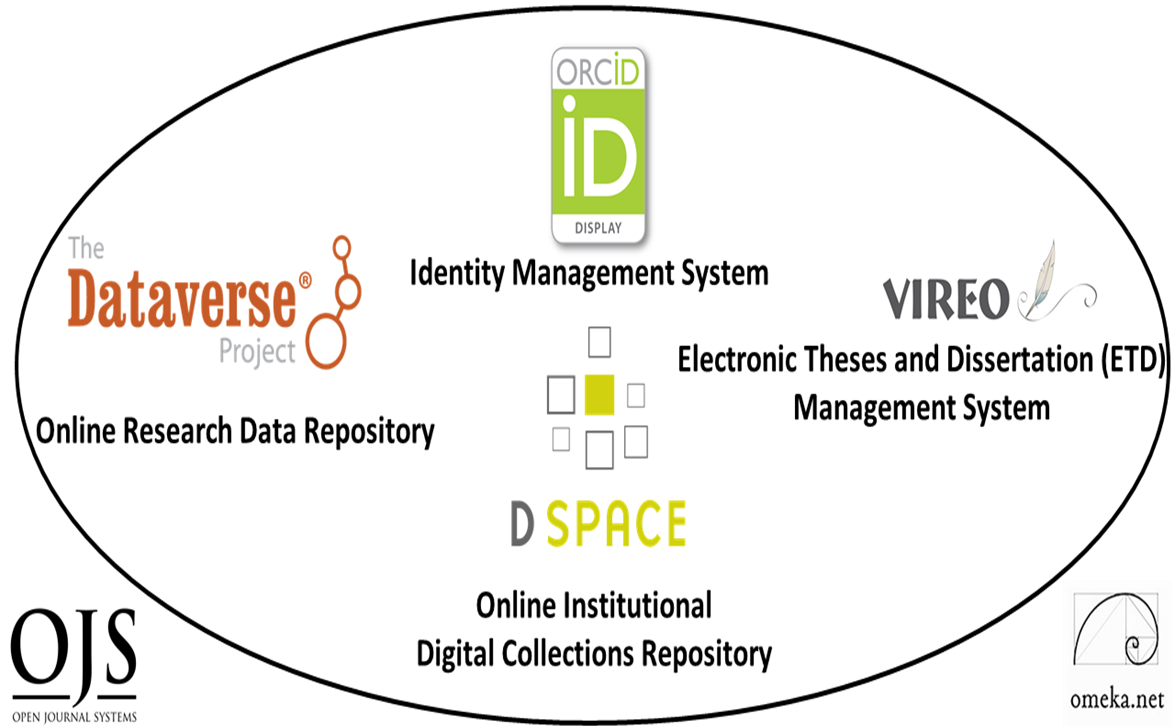 Further  Links to Open SourceSoftware  & DownloadsReferenced
Digital Collections Repository: Dspace https://duraspace.org/dspace/
Data Repository: Dataverse
https://dataverse.org/

Content Management System: Omekahttps://omeka.org/
 
Academic Journal Software:  Open Journal Systems 3https://pkp.sfu.ca/ojs/
 
Identity Management Software: ORCID https://orcid.org/
 
Electronic Thesis and Dissertation Management Software: Vireo https://www.tdl.org/etds/
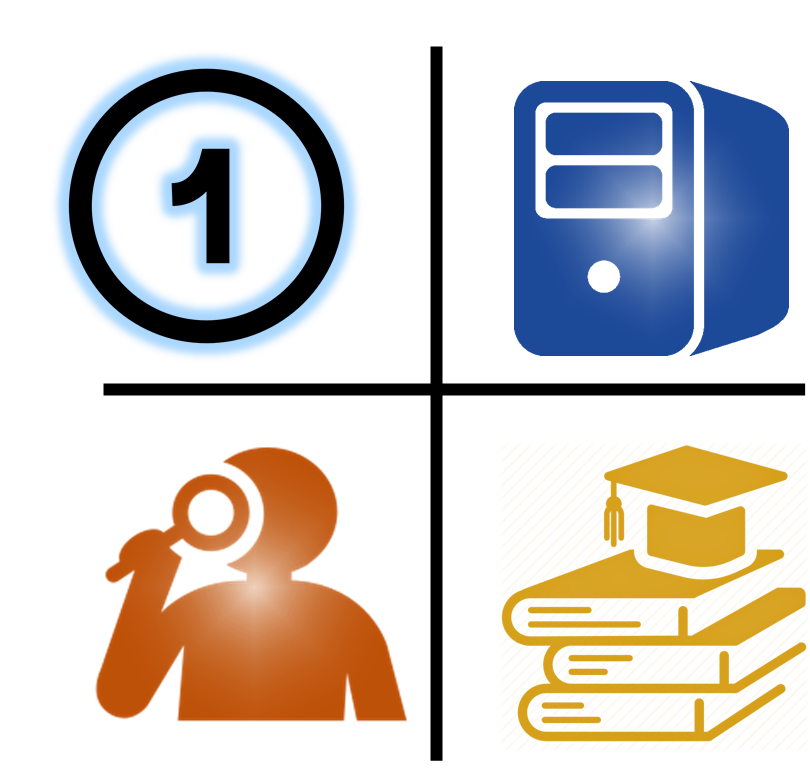 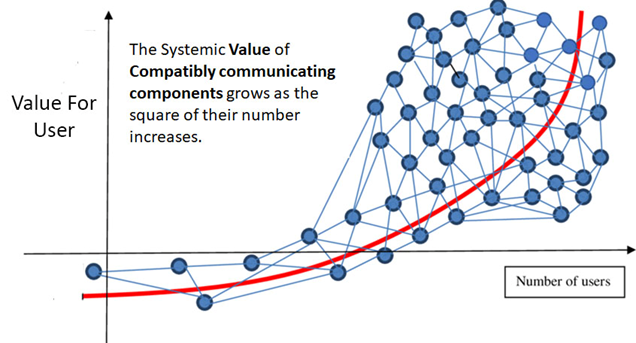 Questions and Comments
Ray Uzwyshyn, Ph.D.  MBA MLISDirector, Collections and Digital ServicesTexas State University Librariesruzwyshyn@txstate.edu, 512-245-5687http://rayuzwyshyn.net
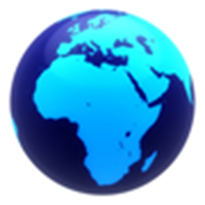 [Speaker Notes: Funders and Foundationswith global vision and a passion for  solving one of the 21st Centuries  Grand Challenges for Global Research]
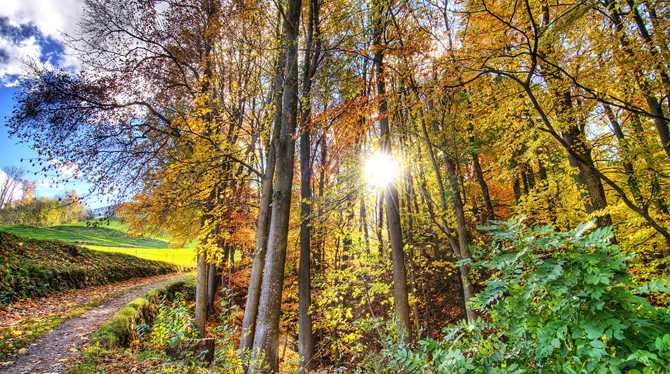 FuturePathwaysNetworked Global Scholarly Research Environment
Research Universities and Digital Research Ecosystems
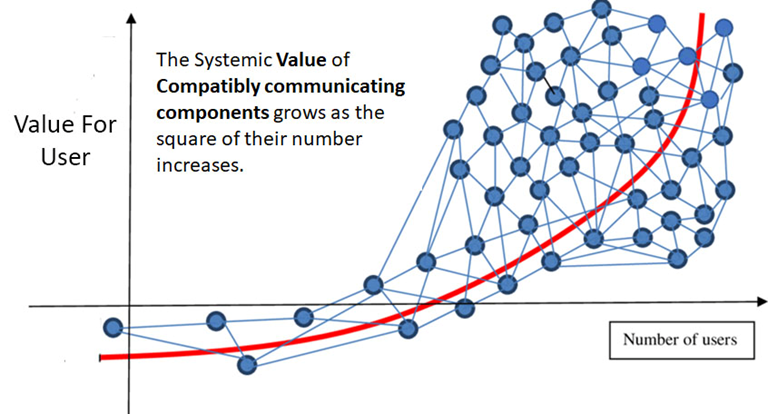 ~266-300 Research Institutions US & Canada, Carnegie R1 & R2, Very High or High Research Activity, 124 ARL Libraries 
~1000-1250 Research Universities Worldwide QS Rankings and Times Higher Education Supplement. (40% Europe, 26.5% Asia Pacific, US/Canada 18%, Latin America  10.8% and 7% Middle East/Africa.  
Larger Set  of 26,000-40,000  Universities Globally. Research Universities 2.7% - 4.2% of all universities worldwide. Highest by Country: US 156, UK 76, Germany 45, Japan 44.

 Enable Top 2-3% Research Institution Academic Libraries Globally,  1500 Institutions including the US and Canada. This represents ~ 90% of Research Libraries Globally
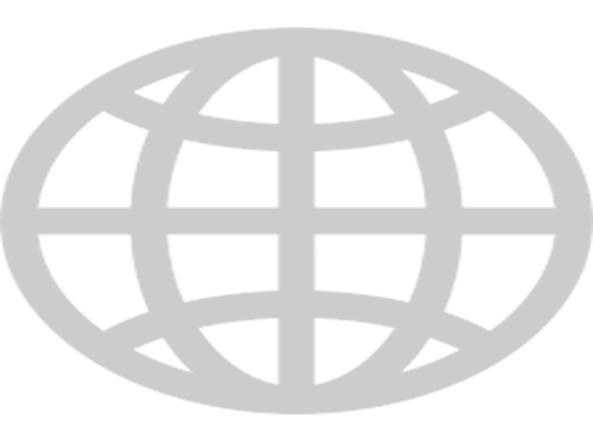 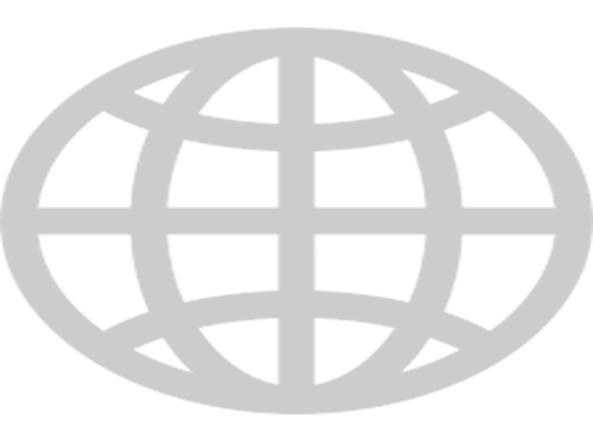 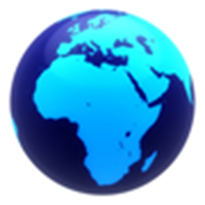 Together, These Research Ecosystem ComponentsOpen Amazing Possibilities For Digital Scholarship & Collaboration
Complexity
Complex Multimedia Archives/Cognitive Cartographies
Digital Archives/ETD Projects Online Exhibits/ Online Academic JournalsInteractive Image Archives/Data Projects 
Digital Libraries, Research Documentation Projects
Faculty Digitization Proposals/Partnerships
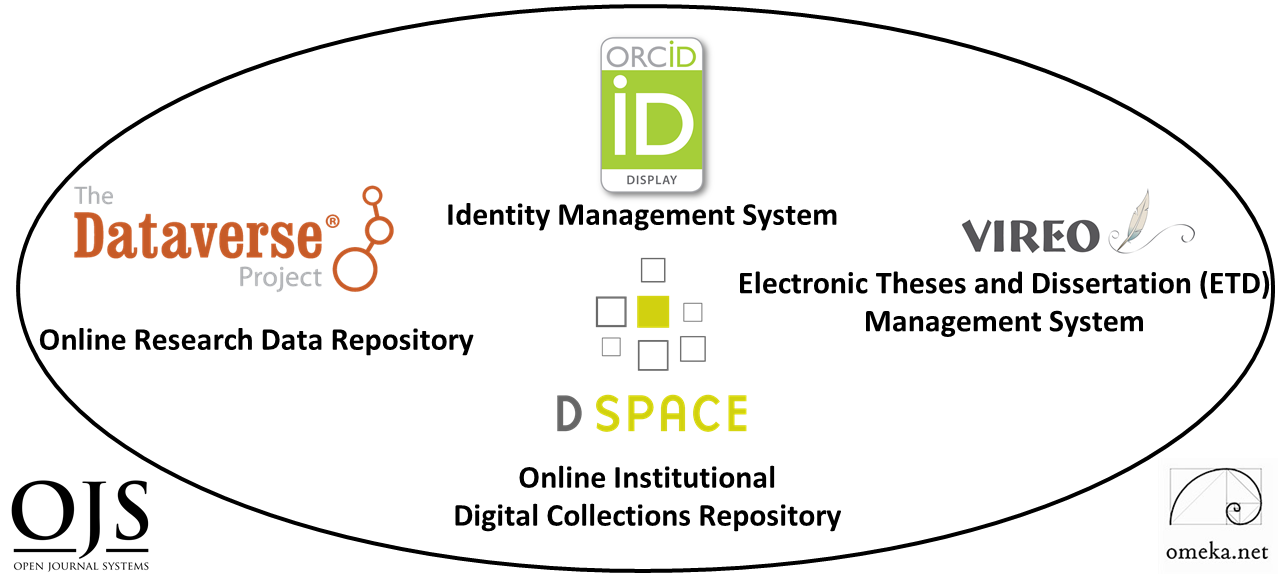 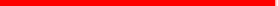 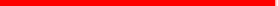 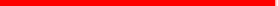 Projects,Prototypes Grant Partnerships
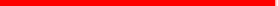 Network Effects Both In and Between Individual Components and In and Among Component Networks
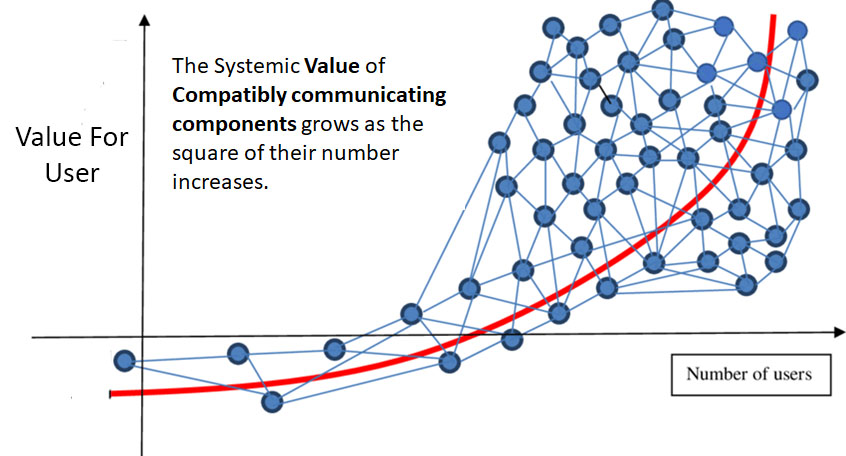 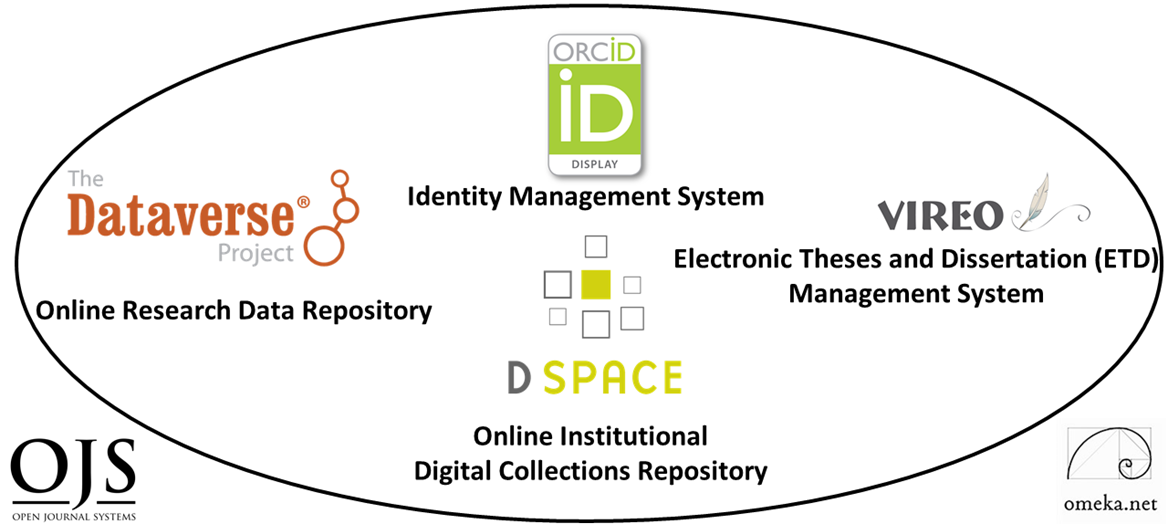 ORCID Aggregates from Several Sources and Networks and Connects to Other Networks, Internal and External
OMEKA can act as a middleware front end connecting several components and component networks internally.3) Digitization Lab’s IIIF Framework can create internal or globally distributed Image Libraries.
4) Dataverse can be configured as a single Instance or as a Consortial Model (Texas 22 Individual Instances, TDL)
Research Universities and Digital Research Ecosystems
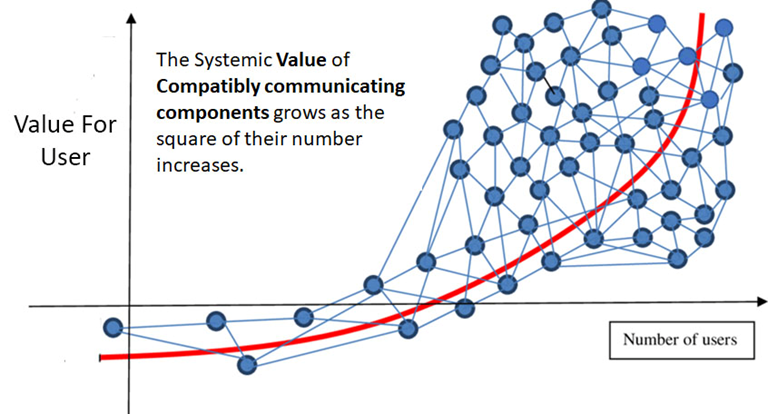 ~266-300 Research Institutions US & Canada, Carnegie R1 & R2, Very High or High Research Activity, 124 ARL Libraries 
~1000-1250 Research Universities Worldwide QS Rankings and Times Higher Education Supplement. (40% Europe, 26.5% Asia Pacific, US/Canada 18%, Latin America  9% and Middle East/Africa.  
26,000-40,000  Universities Globally. Research Universities 2.7% - 4.2% of all universities worldwide. Highest by Country: US 156, UK 76, Germany 45, Japan 44.

 Other Top 2-3% Research Institution Academic Libraries Globally,  1000 Institutions beyond the US and Canada. This represents the other 90% of Research Libraries Globally
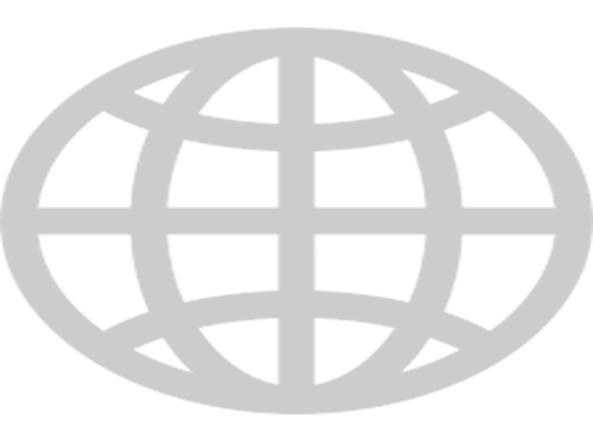 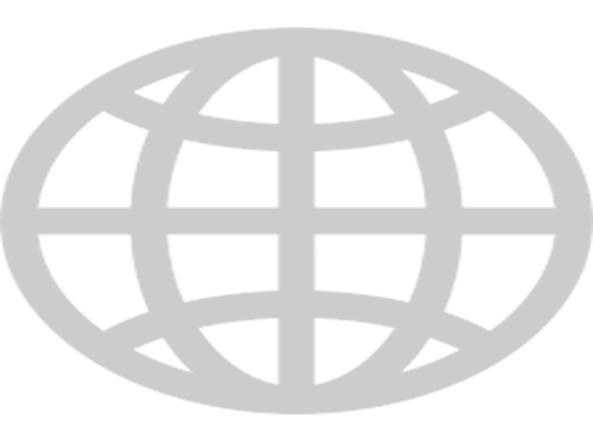 Research Universities and Digital Research Ecosystems
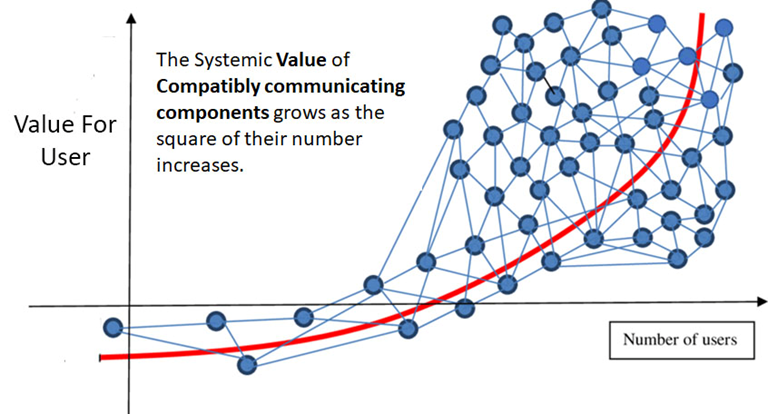 124 ARL Research Libraries (US and Canada)
131 US Research Universities (Carnegie R1, Very High Research Activity)
135 Doctoral Universities (Carnegie R2, High Research Activity, US), ~266-300 Research Institutions US & Canada 
1011 Research Universities Worldwide (40% Europe, 26.5% Asia Pacific, US/Canada 18%, Latin America  9% and Middle East/Africa. QS Rankings
1250 Research Universities Worldwide, Times Higher Education Supplement (2.7% - 4.2% of all universities worldwide)
By Country: US 156, UK 76, Germany 45, Japan 44
Global Estimates of General University #’s 26,000-40,000 Empower Other Top 2-3% Research Institution Libraries Globally, 1000 Institutions, the other 90% of Research Libraries Globally
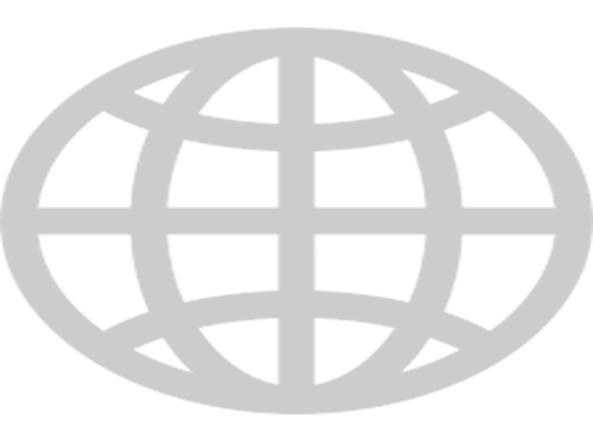 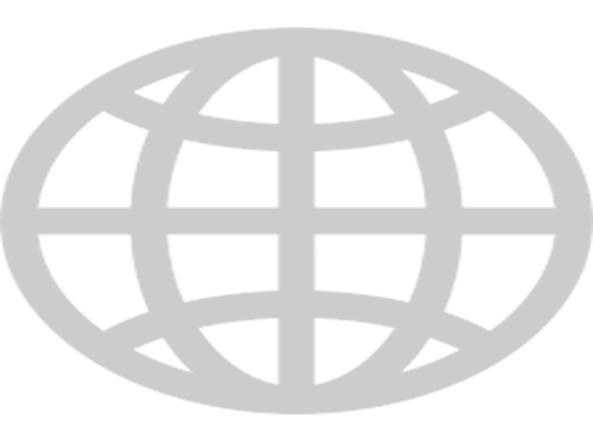 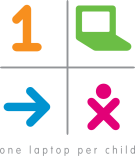 One Laptop Per Child InitiativeDreamed up mid-late 90’s, Launched 2005Antecedent ‘Big Idea’ ModelMIT Media Lab Director Nicholas Negroponte
Vision: Give each child in world access to a laptop with open source software for less than 100.00 $US/laptop
Gage Global Effects For Education 

Why not try something similarly worthy, noble and significant for  academic research institutions globally?
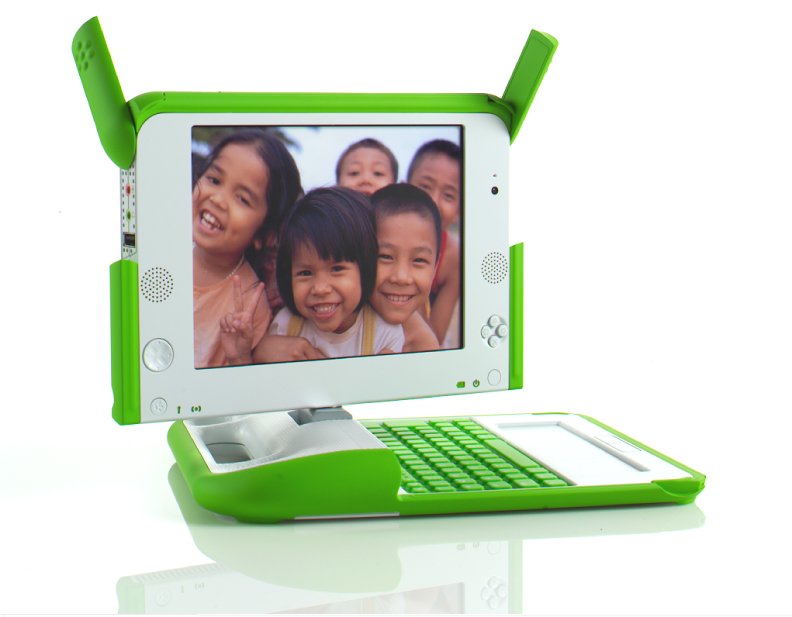 One Server Per Research University Initiative 2020-2025, V 1.0
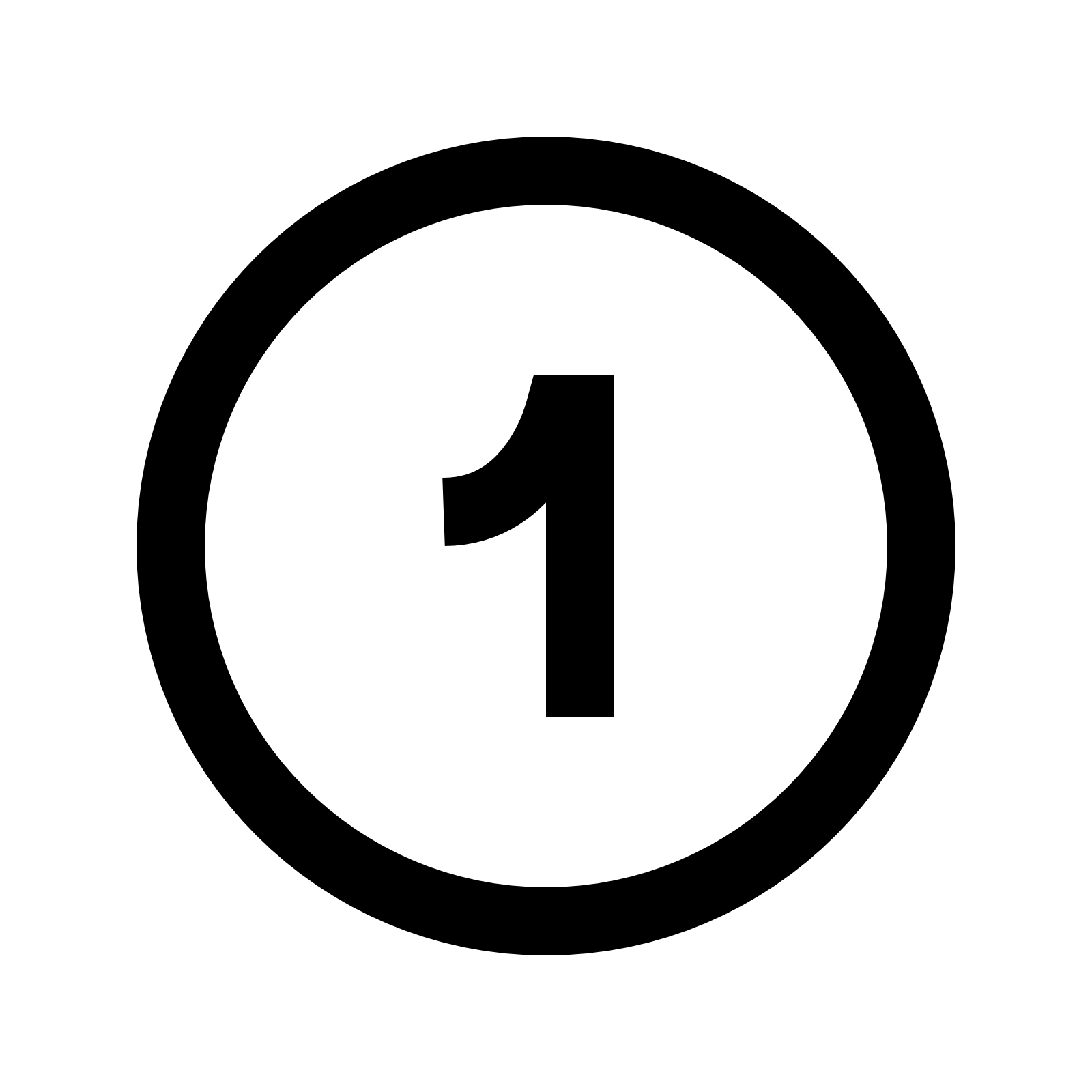 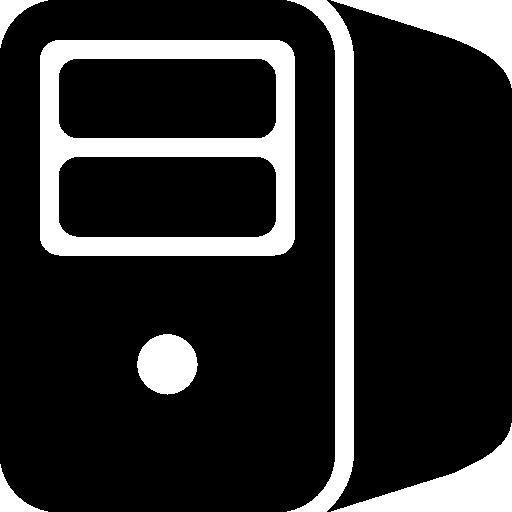 Vision: Give ~ 1000 Research Universities Globally  One Configured  Research Ecosystem Server:  6 Open Source Research  Software  Components, set up weeklong trainings over 5 continents and a help network< $1000.00 US/Server or set up Fractional Server Space in the Cloud with Mirror Sites Globally (SAAS)
Gage Global Effects for Research!
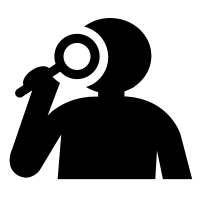 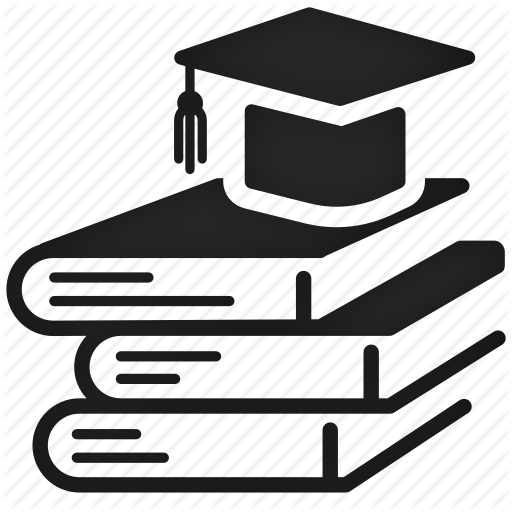 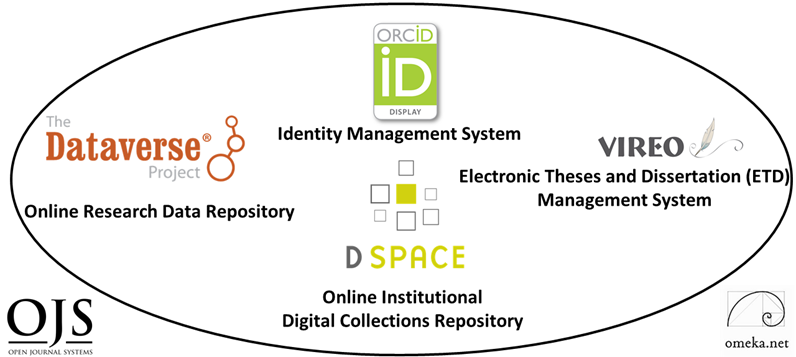 #1 Componentfor Open Science, Research Data Repository
https://dataverse.tdl.org/dataverse/txstate
Research Data Repository
https://dataverse.tdl.org/dataverse/txstate
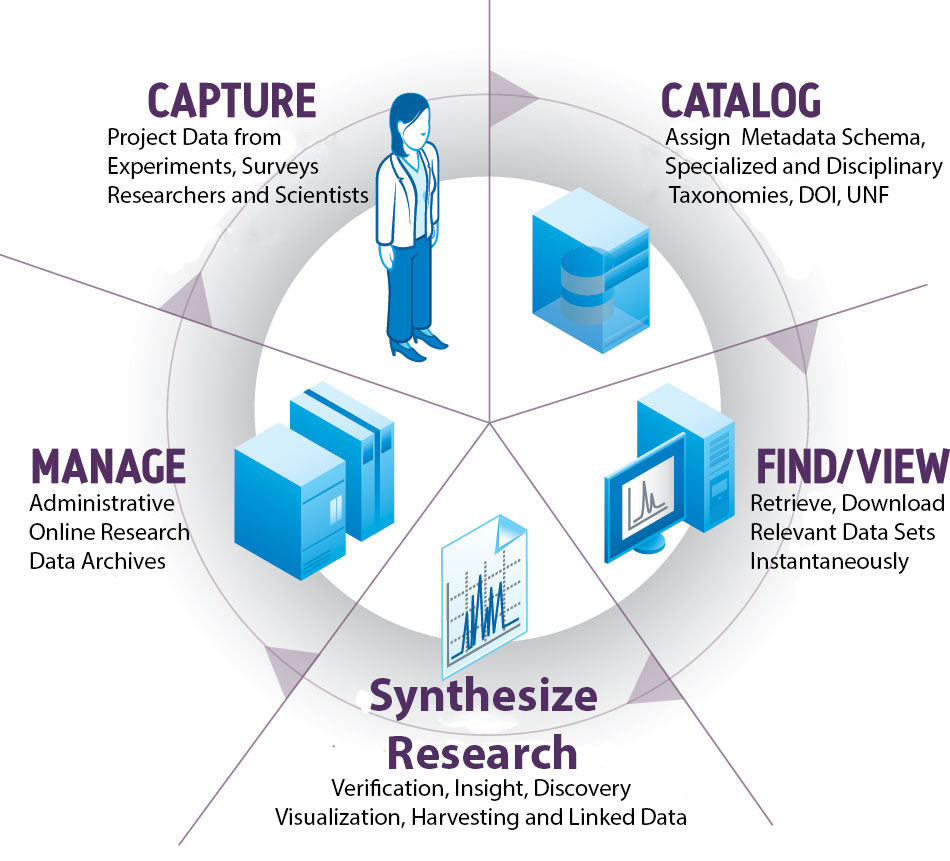 Dataverse can be configured as Single Instance or as a Consortial Model
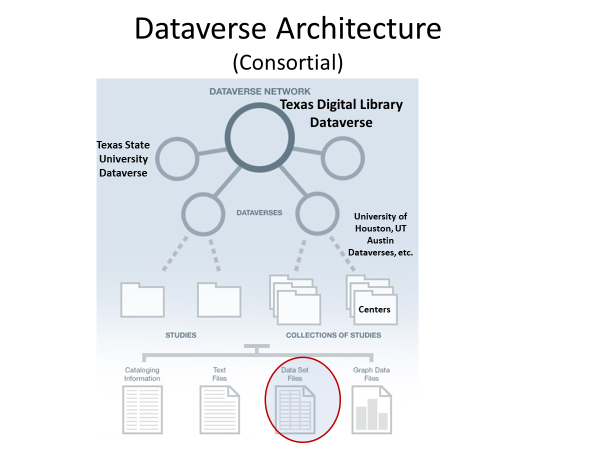 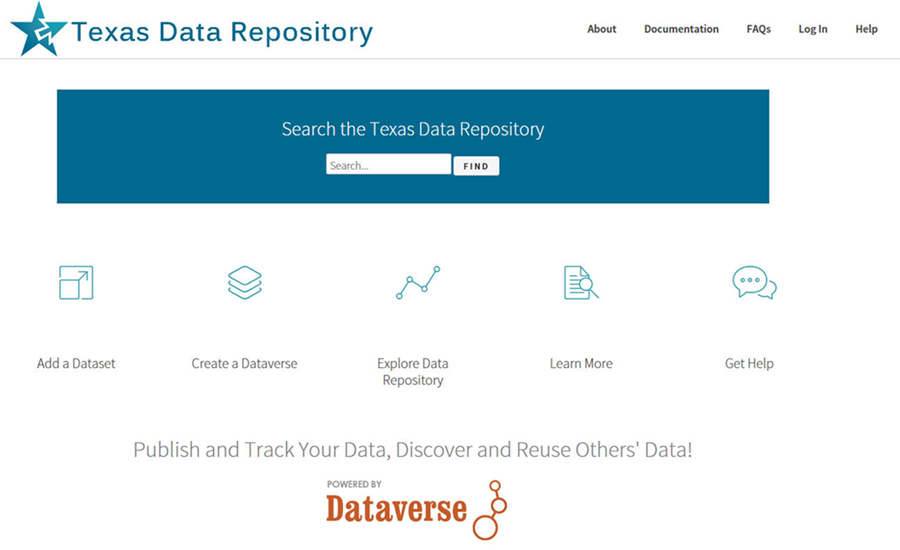 (Texas Aggregates22 Individual Instances,  through the TexasDigital Library)
https://dataverse.tdl.org/
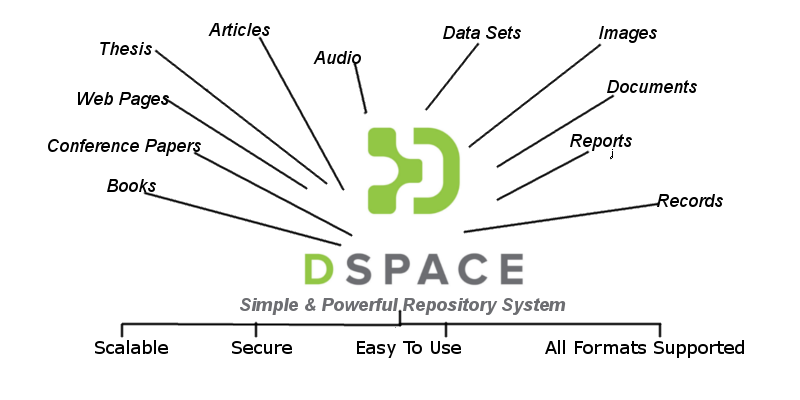 #2 Institutional Digital Collections Repository (Dspace)
Organizes, centralizes and makes  accessible research and knowledge generated by the institution’s research community (Research Faculty and Graduate Students):Pre-printsFaculty PublicationsWhite PapersConference PresentationsGraduate Student Thesesand Dissertations
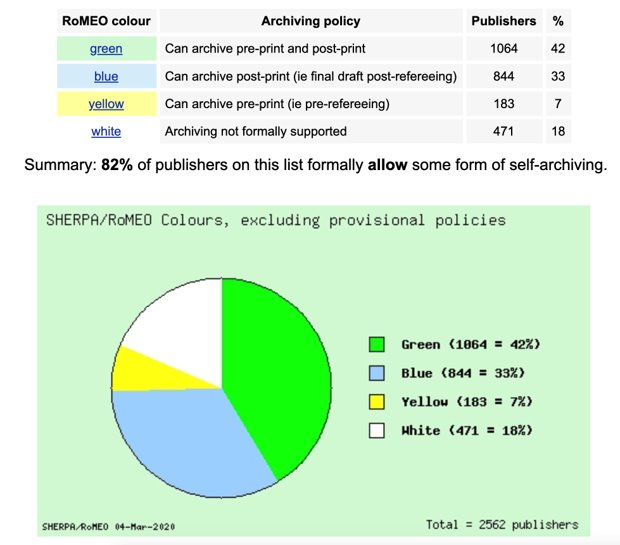 A Vast Majority of Publishers Allow Digital Archiving in some form.  (82% from 2562 publishers) March 2020 Sherpa/Romeo Copyright Polices & Self Archiving
Source: www.sherpa.ac.uk/romeo/statistics.php?la=en&fIDnum=|&mode=simple
Clicto adtext
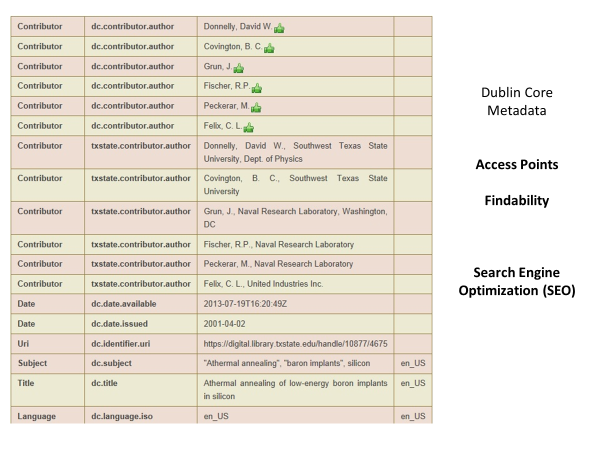 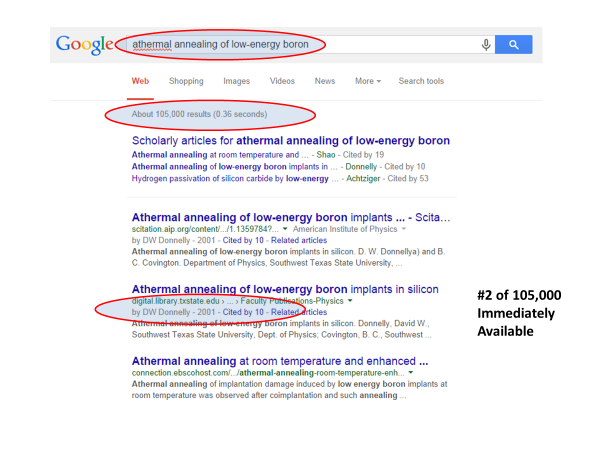 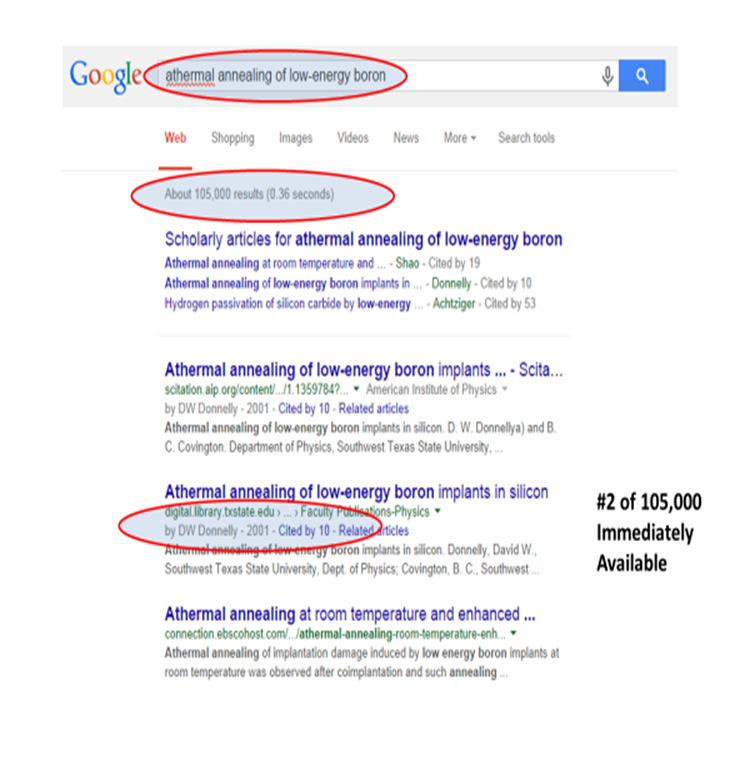 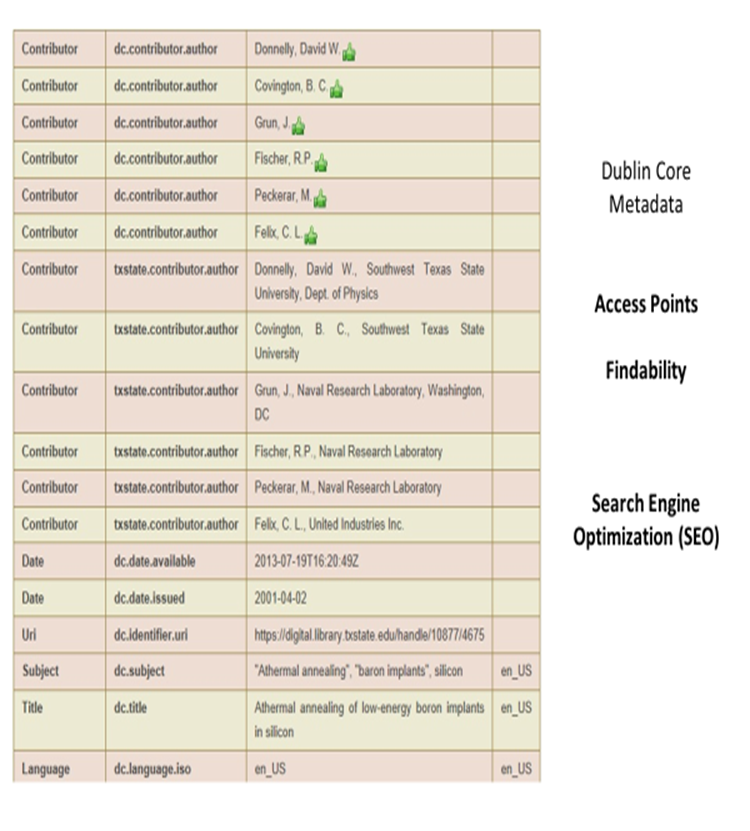 Primary Use Case ValueApplication of Structured Metadata Schema for Search Engine Optimization
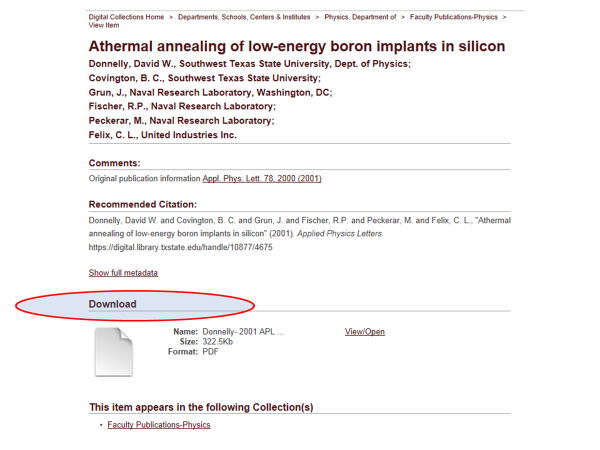 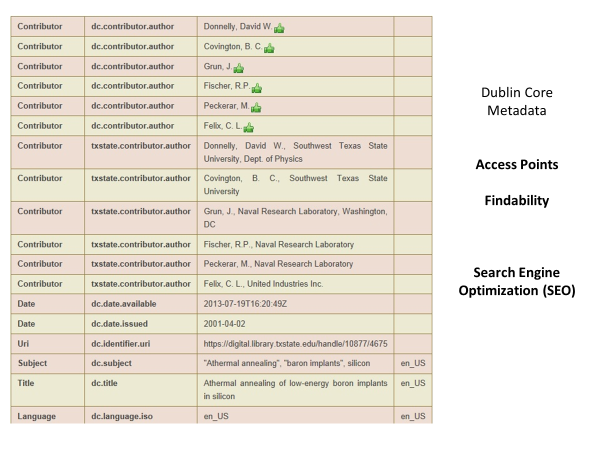 https://digital.library.txstate.edu/
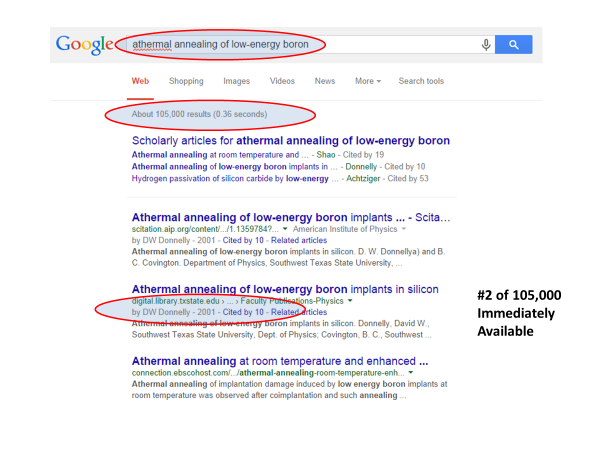 Percent Increase in Article Citations by Discipline with Open Access Online Availability Through Google
Range = 36%-250% Increase in Citations over 2 Year period
(Data: Stevan Harnad and Heather Joseph, 2014)
Percent Increase in Article Citations by Discipline with Open Access Online Availability Through Google
Range = 36%-250%
(Data: Stevan Harnad and Heather Joseph, 2014)
Vireo
Electronic Thesis and Dissertation Management System

Bridges Student Thesis/Dissertation Submission with Graduate School Review,
Connects  the Collections Repository And Data Repository so graduate students can publish and link their theses/dissertations, data and research
Addresses Intermediary steps in the ETD  Process
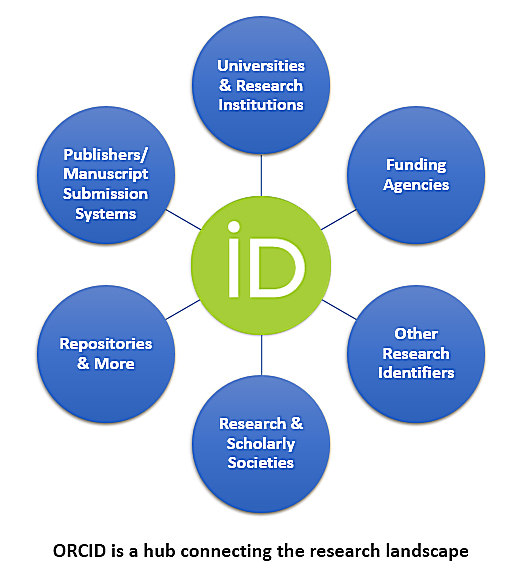 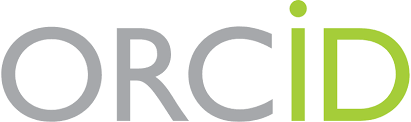 Researcher Identity Management System
Gives Researchers Unique Number (ORCID ID) Connecting and Disambiguate Scholars names:Maria Hernandez, BiochemistMaria Hernandez, M.D. or Astrophysicist
Allows Papers in the collections repository and datasets in data repository to be associated with ORCID ID’s for aggregation of research profiles.
Orcid can act as a Network Hub aggregating from several sources and connecting to other internal and external networks
Omeka and OJS3
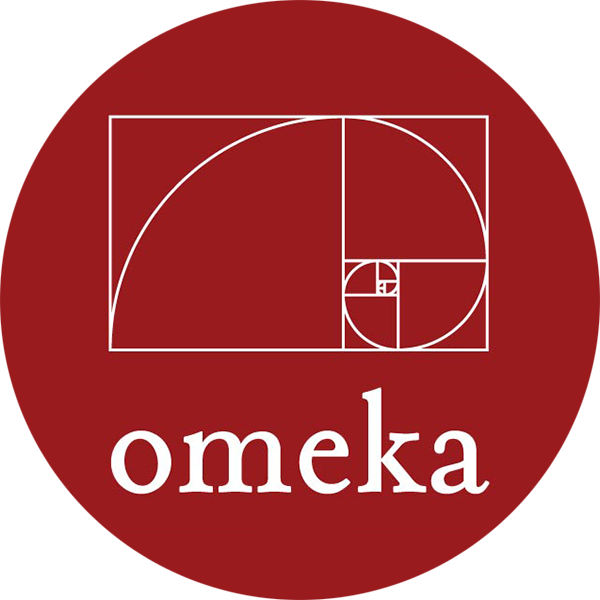 Open Source  User Interface Software Provides a front end  gateway for more complex research projects  -  linking text, image  media and datasets and acting as a front end for connecting components.
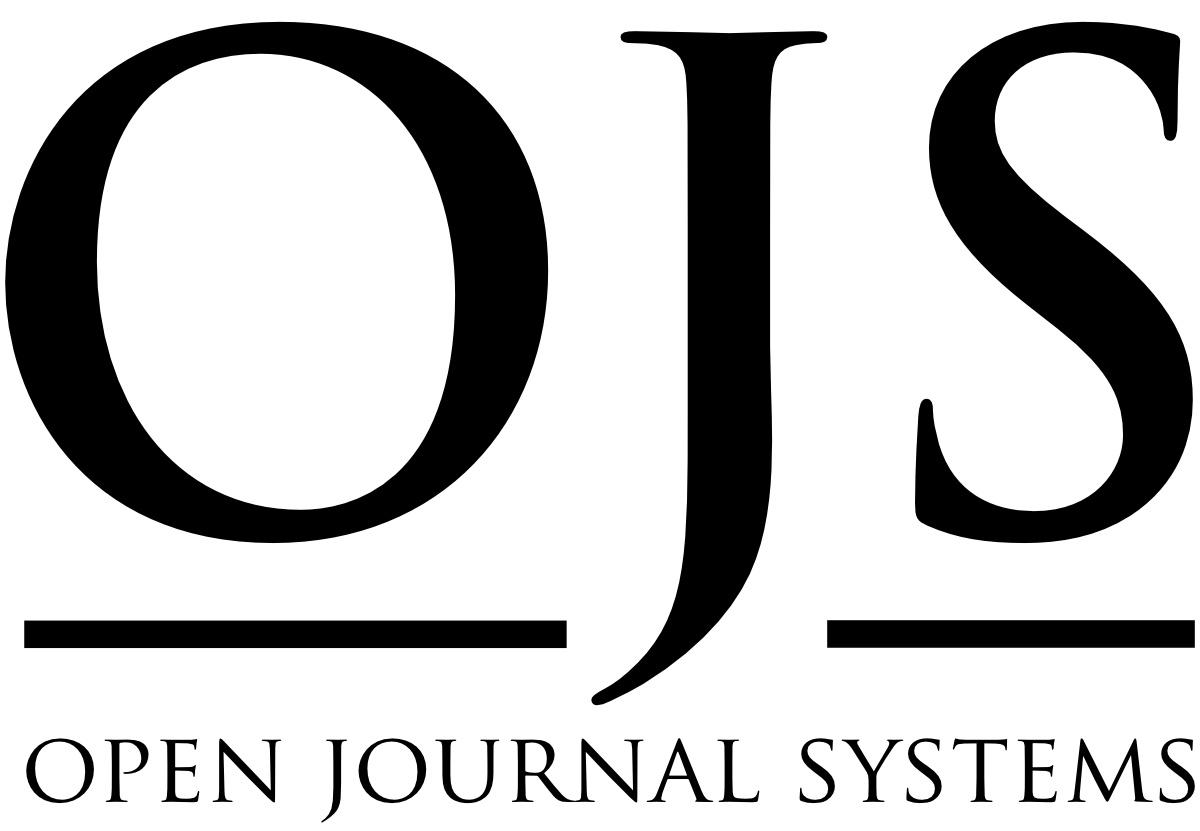 Open Access Academic Journal Software for refereed journal online publishing, workflow and connections with background research and datasets etc. through Dataverse/Dspace connections
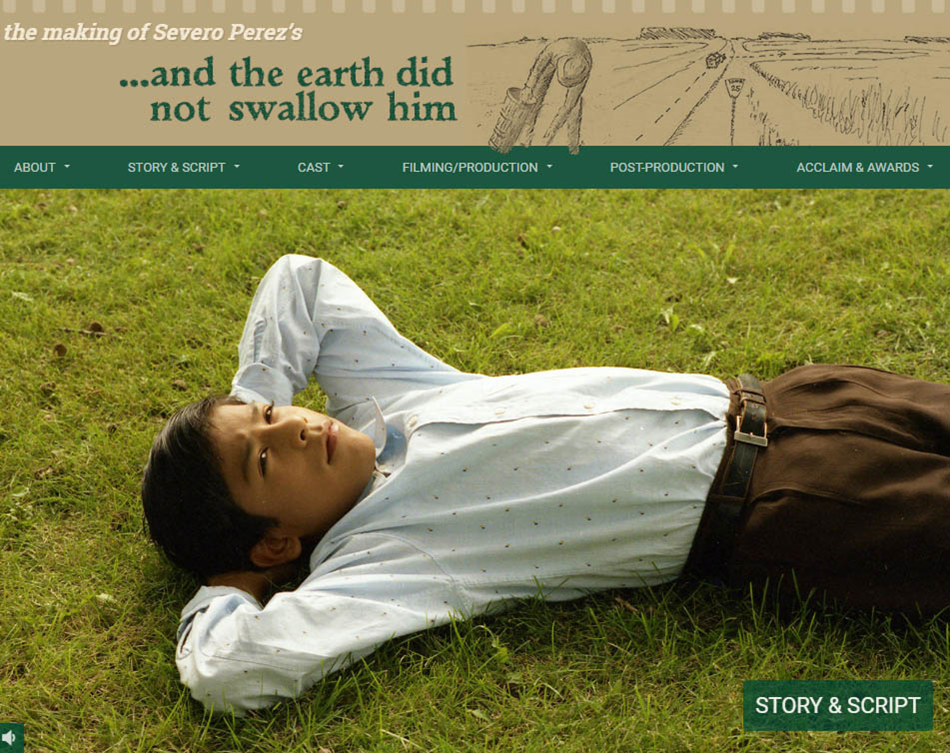 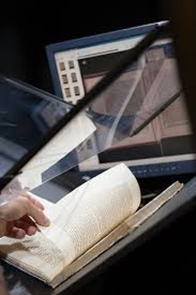 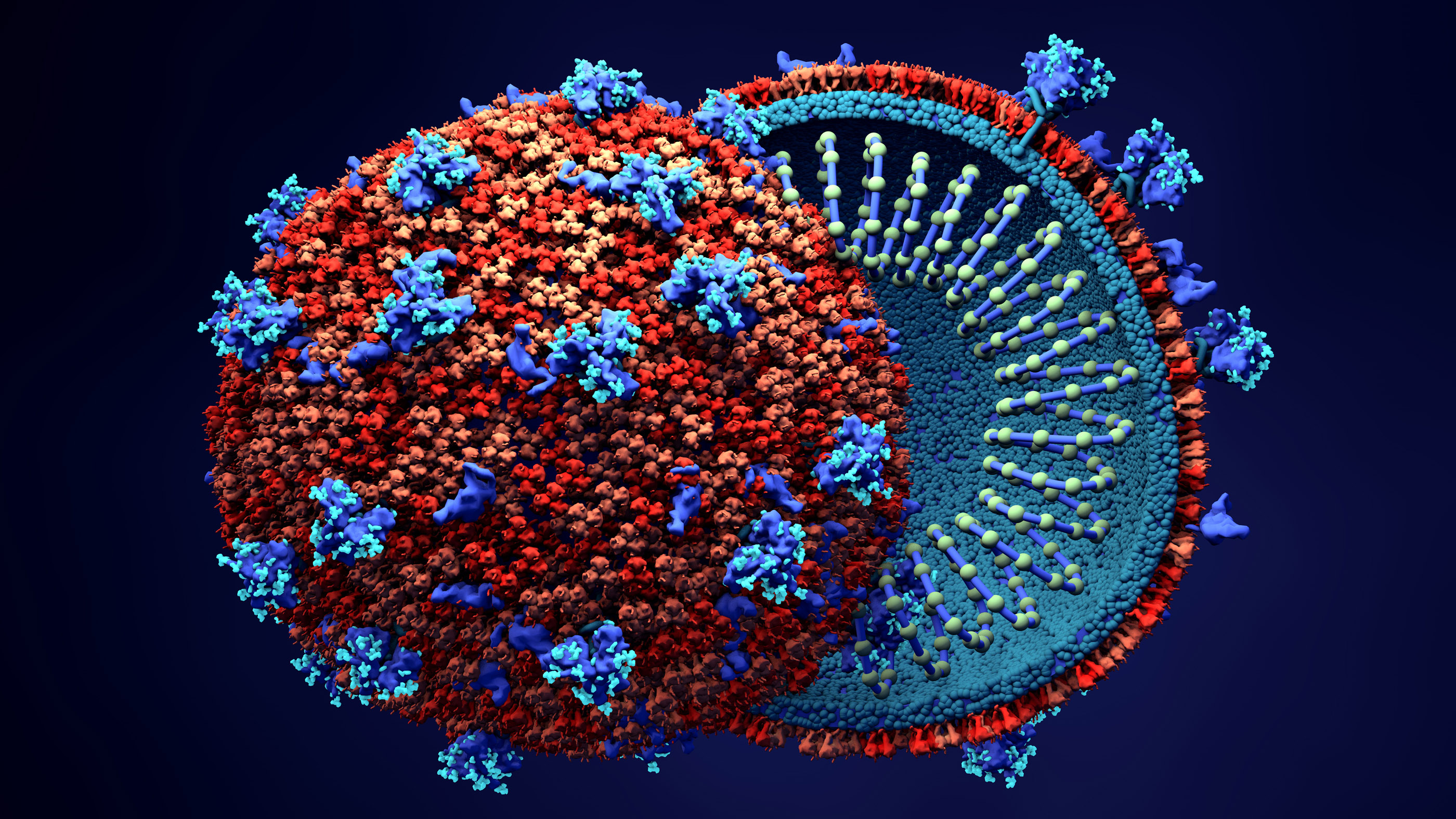 The Digitization Lab
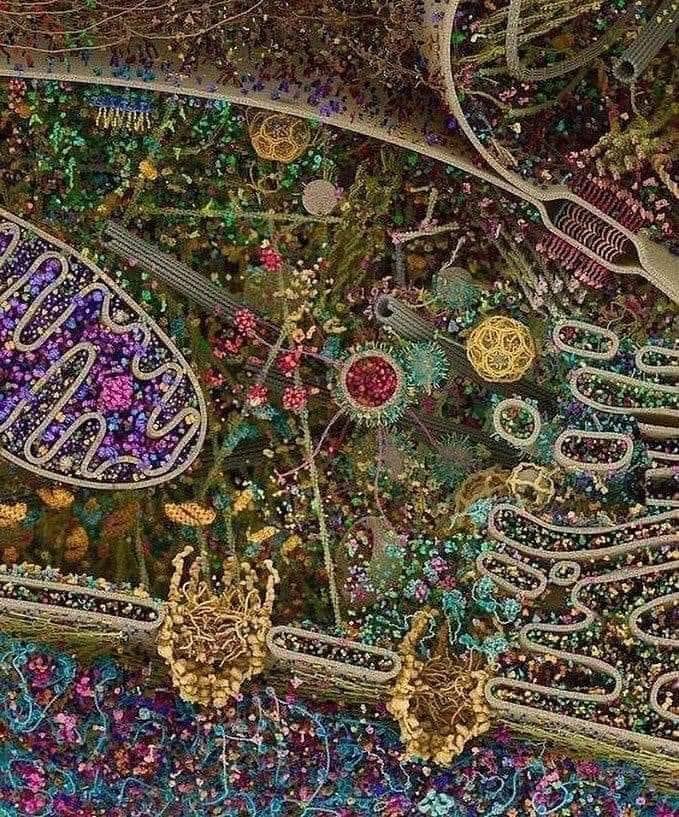 Expands Possibilities for depth of  Faculty/Graduate Student Research Projects
Possibilities range from OCR,  scientific slides, GIS image, manuscript &  journal digitization to 3D objects, audiovisual material and visualization technologies
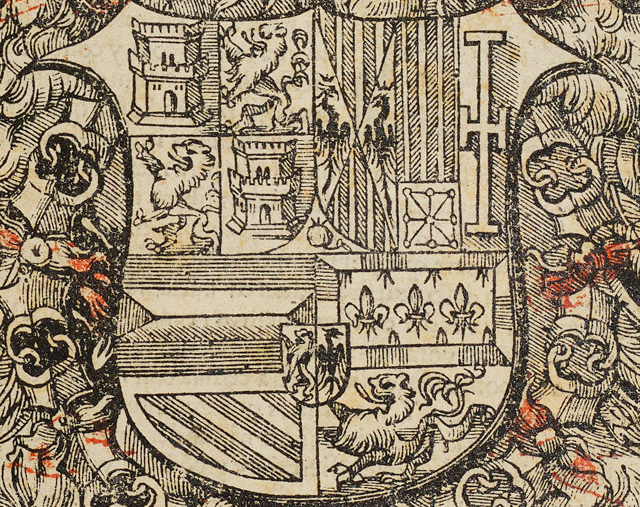 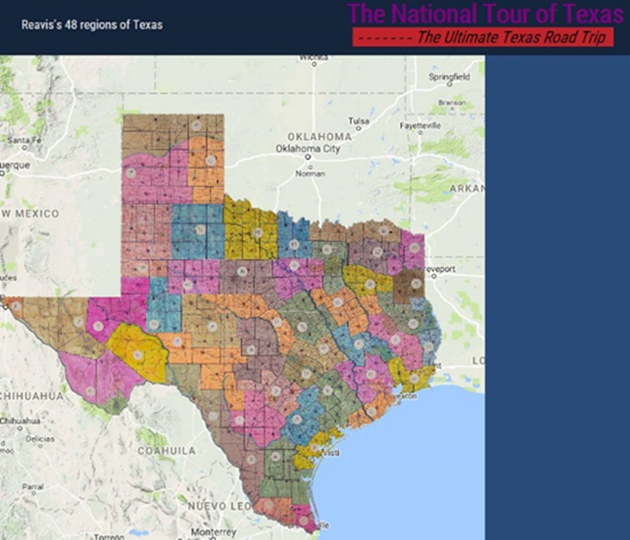 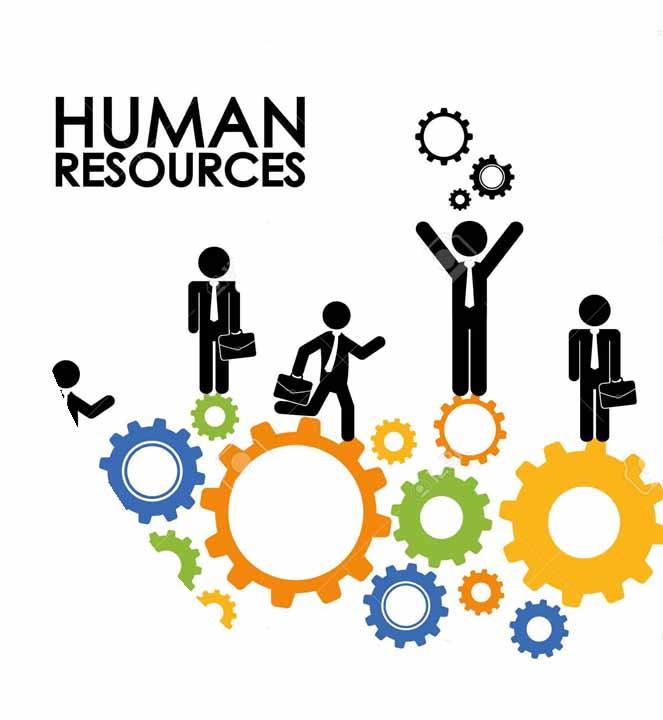 Human Resources
Essential
System Administrator/Programmerserver infrastructure set-up/maintenance/basic customization
Digital Collections Librarian: Administration, Marketing, User Support, Collections and Data Repository, OJS/ORCID
Optional as System Expands
Metadata Librarian: Dublin Core, Specialized Schema
Web Developer/Programmer: OMEKA, System Integration
Project Manager/Department Head (PMP Certification)
Digitization Specialist
GIS Specialist/Data Visualization Specialist
AI Specialist/Post-Doc/CLIR Fellow
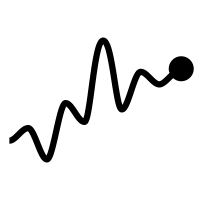 Implementation Paths  For Open Science(Many Roads To Rome for Timelines, 1-5 Year Paths)
Year 1 Data Repository and Digital Collection Repository Year 2 User Interface Software (OMEKA), Identity Management System, ORCID Year 3 Digitization LabYear 4 ETD Middleware (VIREO) and OJS SoftwareYear 5 Complex Digitization Projects, IIIF Server, Faculty Grant Projects etc.
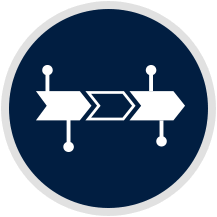 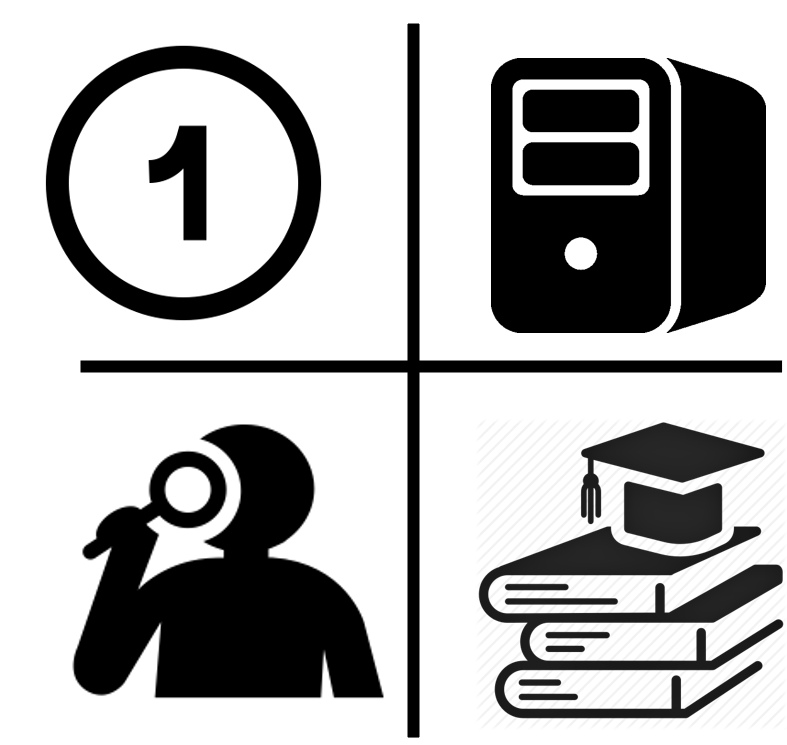 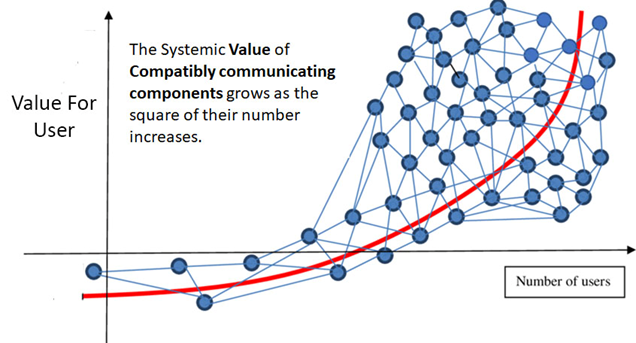 Questions, Comments andFunders and Foundationswith global vision and a passion for  solving one of the 21st Centuries  Grand Challenges for Global Research
Ray Uzwyshyn, Ph.D.  MBA MLISDirector, Collections and Digital ServicesTexas State University Librariesruzwyshyn@txstate.edu, 512-245-5687http://rayuzwyshyn.net
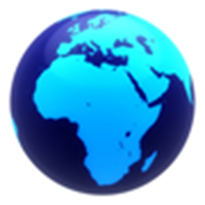